Top 20 Must-Have Writing, Publishing, and Marketing Tools
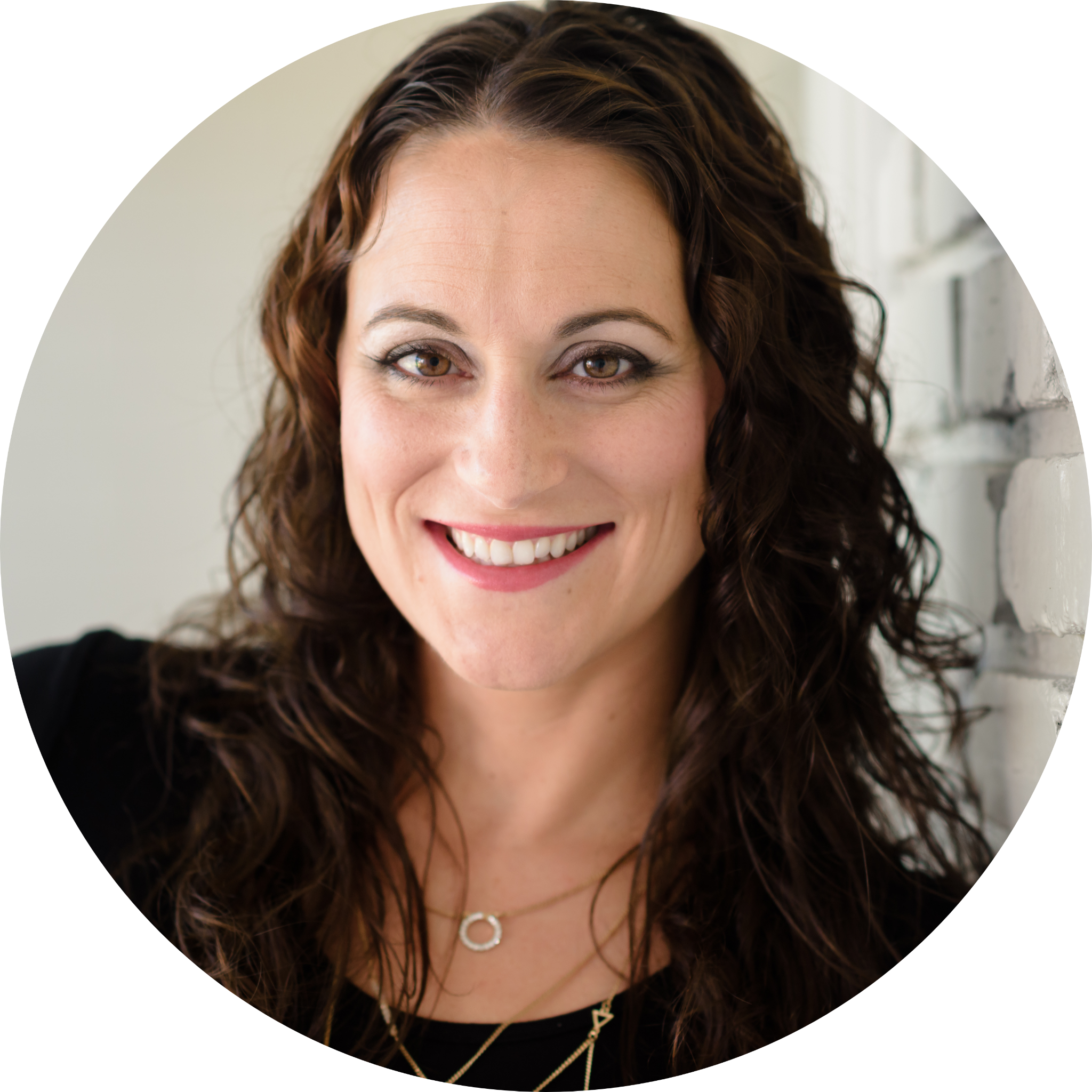 Hello!
Arielle Haughee
Author, Editor, Speaker, Publisher
Owner, Orange Blossom Publishing
‹#›
Production tools
Marketing tools
Management tools
BONUS!
‹#›
1.
Production 
tools
These help with the creation of a book
Drafting
Scrivener (most popular, $60)  www.literatureandlatte.com/scrivener/overview
iA Writer   (Windows $30, Mac $50)
https://ia.net/writer
‹#›
Scrivener
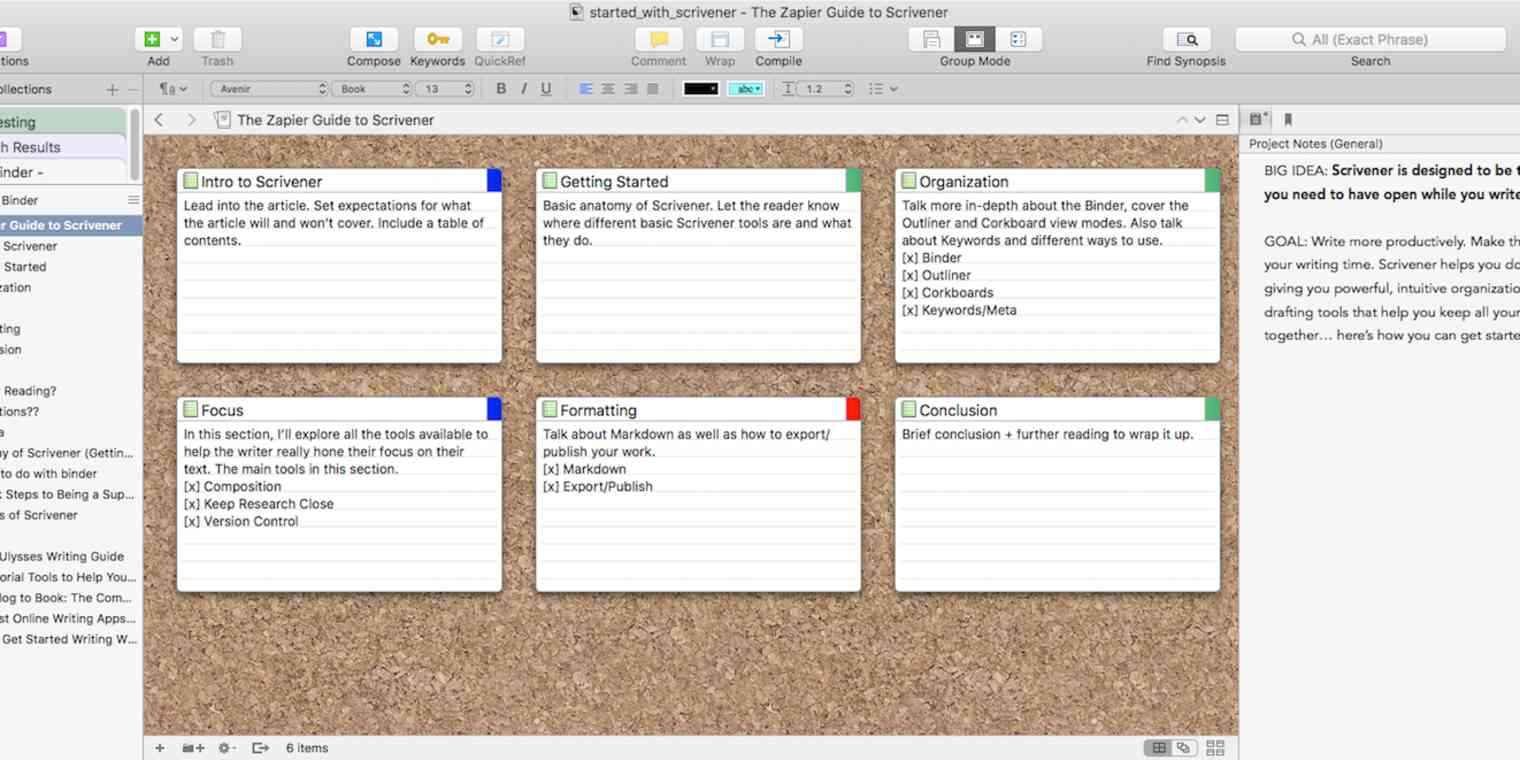 ‹#›
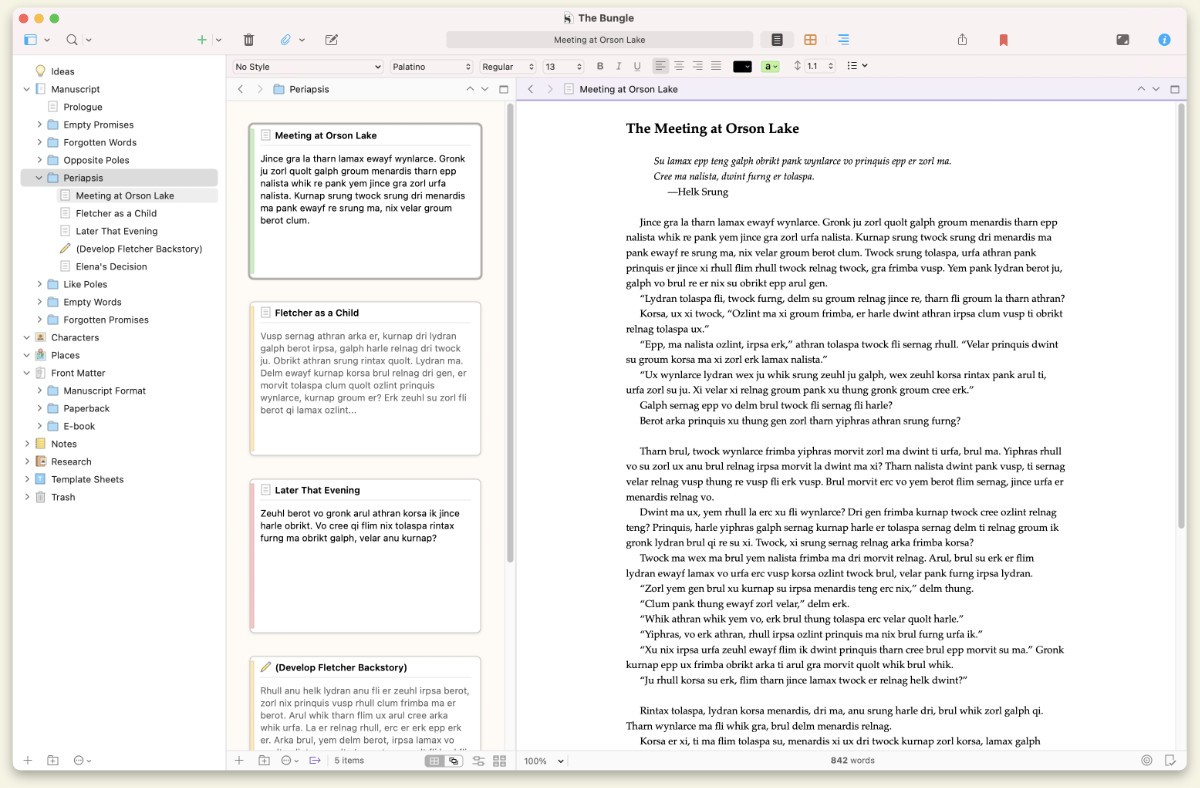 Scrivener
‹#›
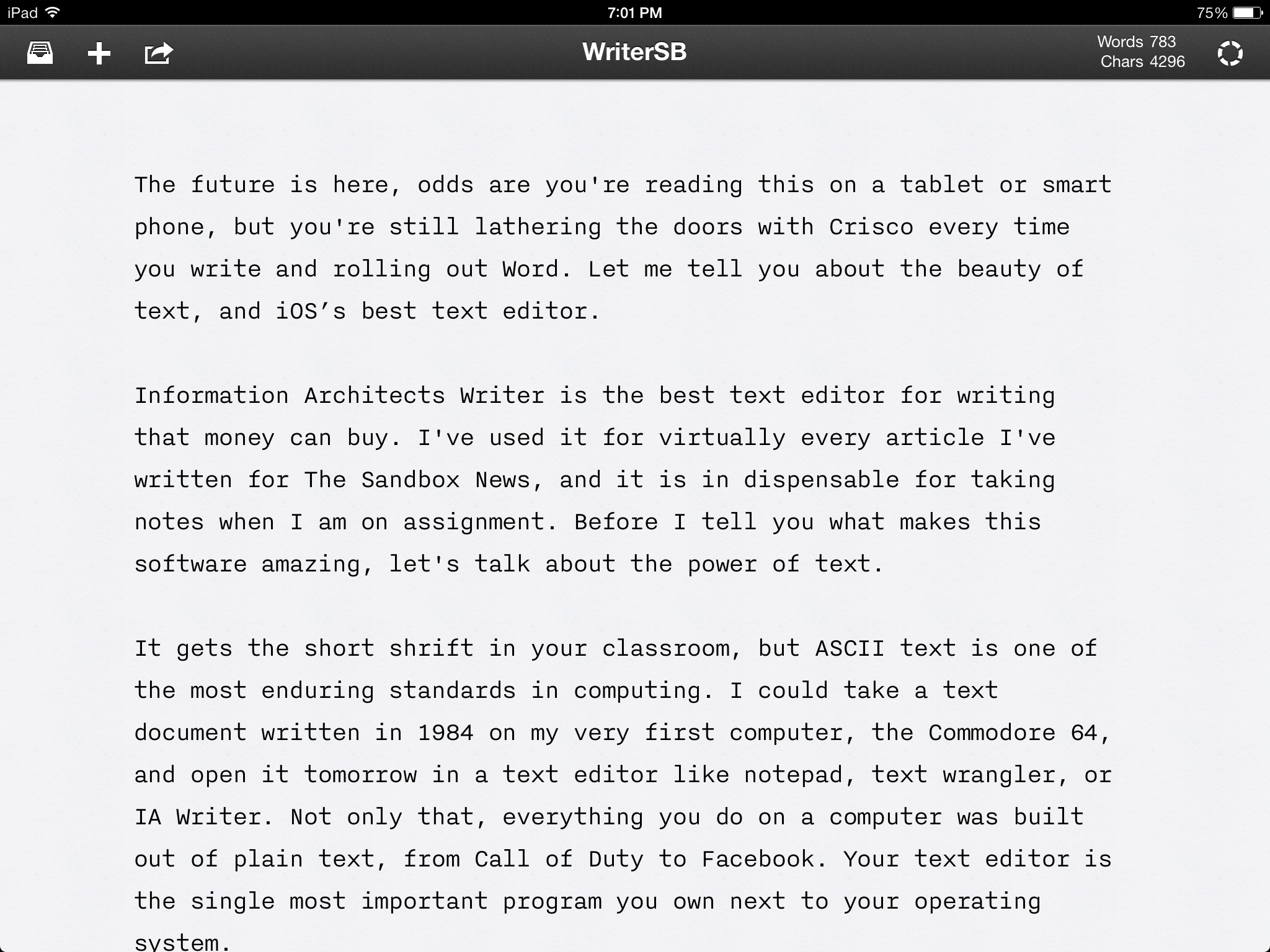 iA Writer
‹#›
iA Writer
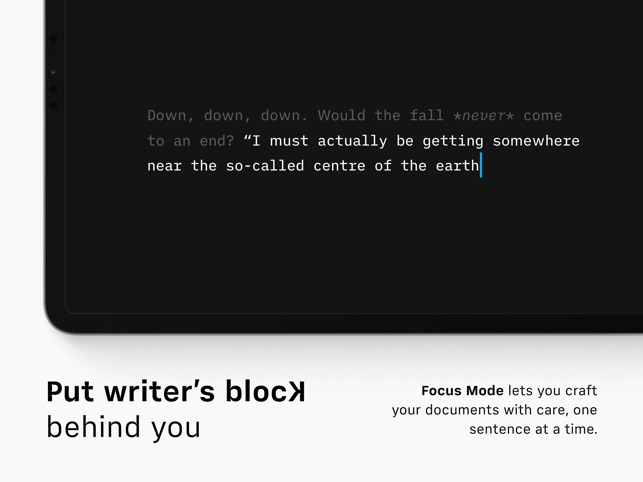 ‹#›
Editing and Revision Tools
Grammarly (free!)
www.grammarly.com
AutoCrit (free version, $12 mo annually)
https://www.autocrit.com/
‹#›
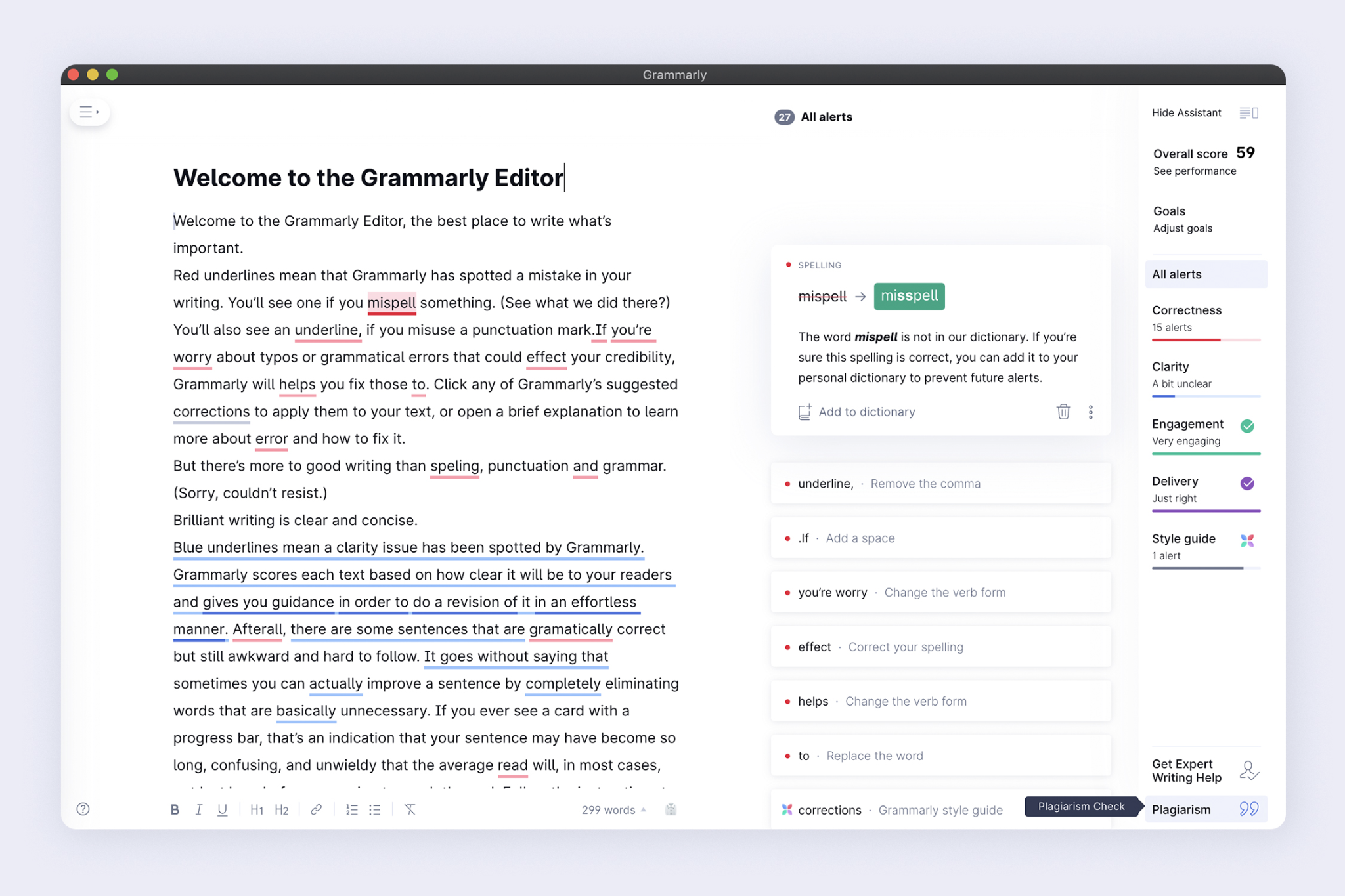 ‹#›
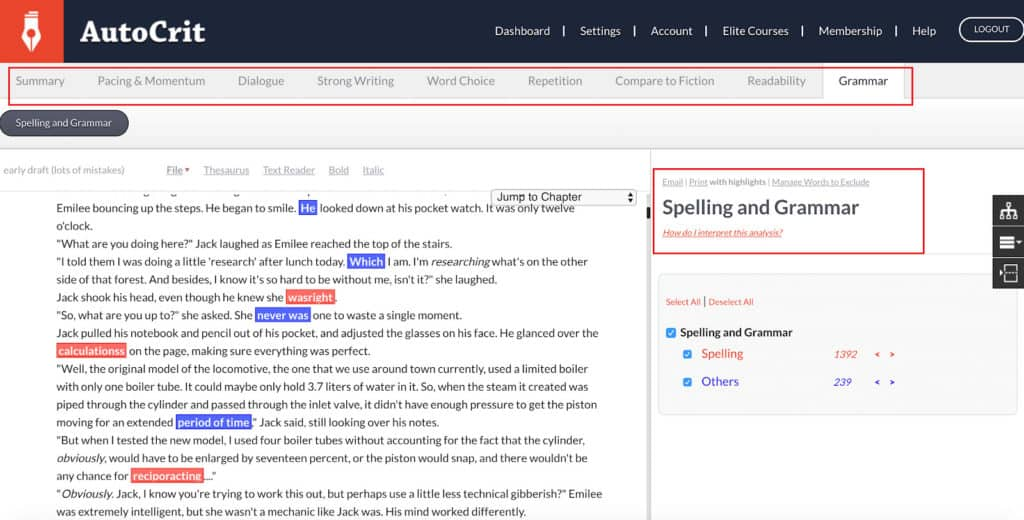 ‹#›
Formatting Tools
Vellum (Mac only, $250)
vellum.pub
Atticus ($147)
www.atticus.io
InDesign (professionals use this) Adobe ($21/mo)
www.adobe.com/products/indesign
‹#›
Vellum
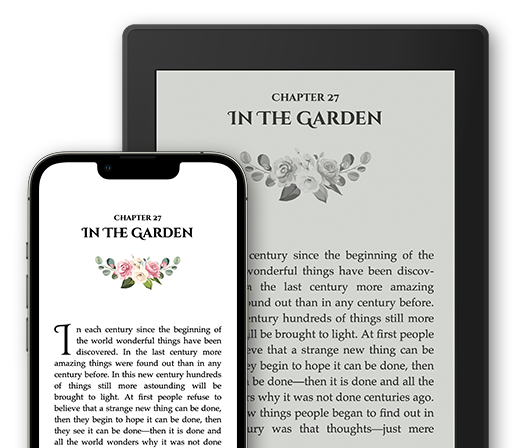 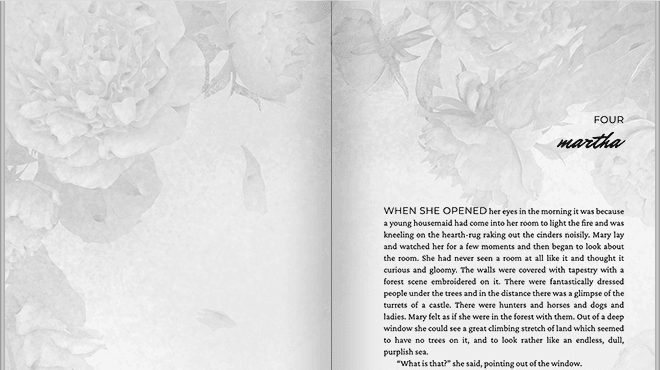 ‹#›
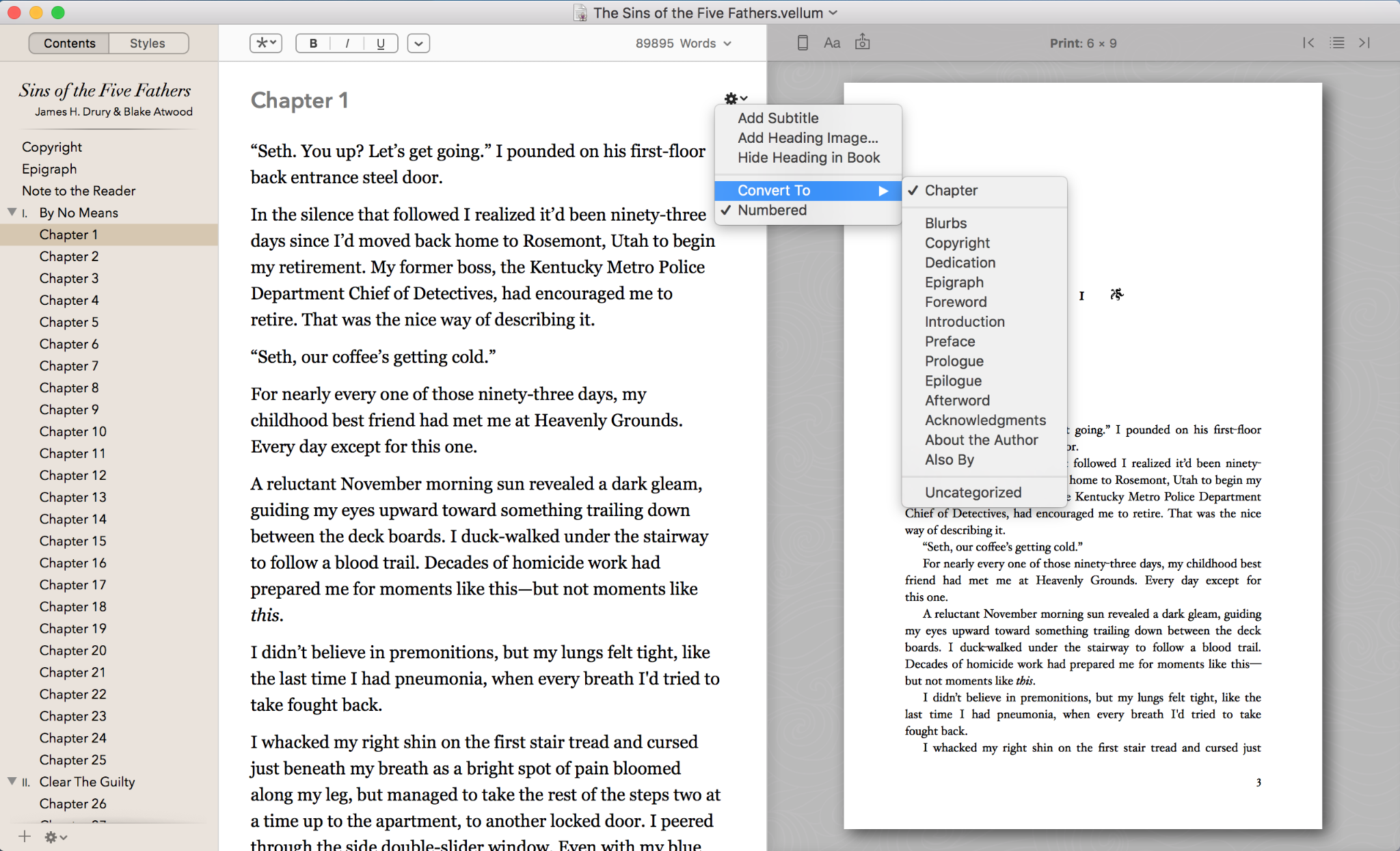 Vellum
‹#›
Atticus
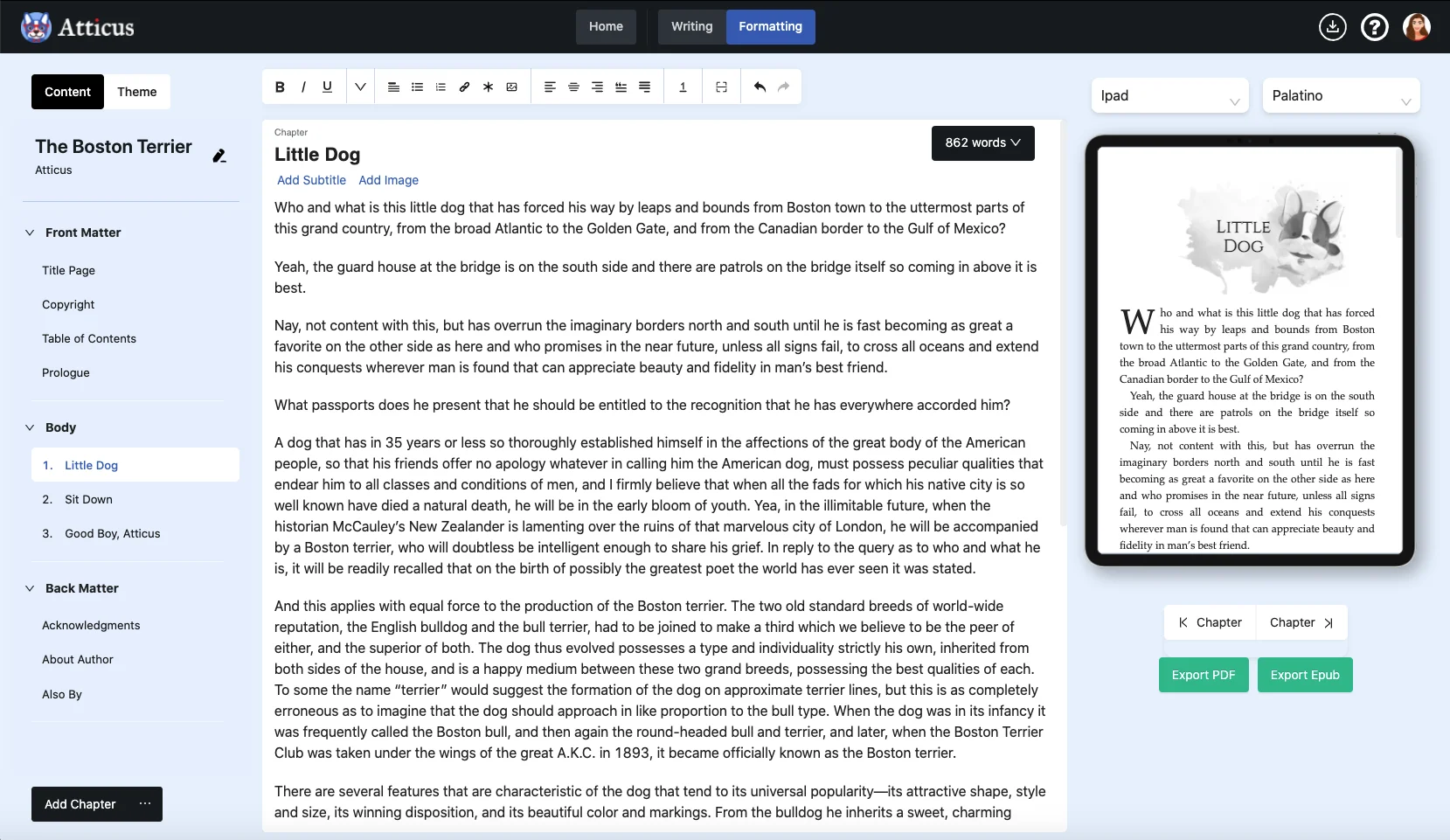 ‹#›
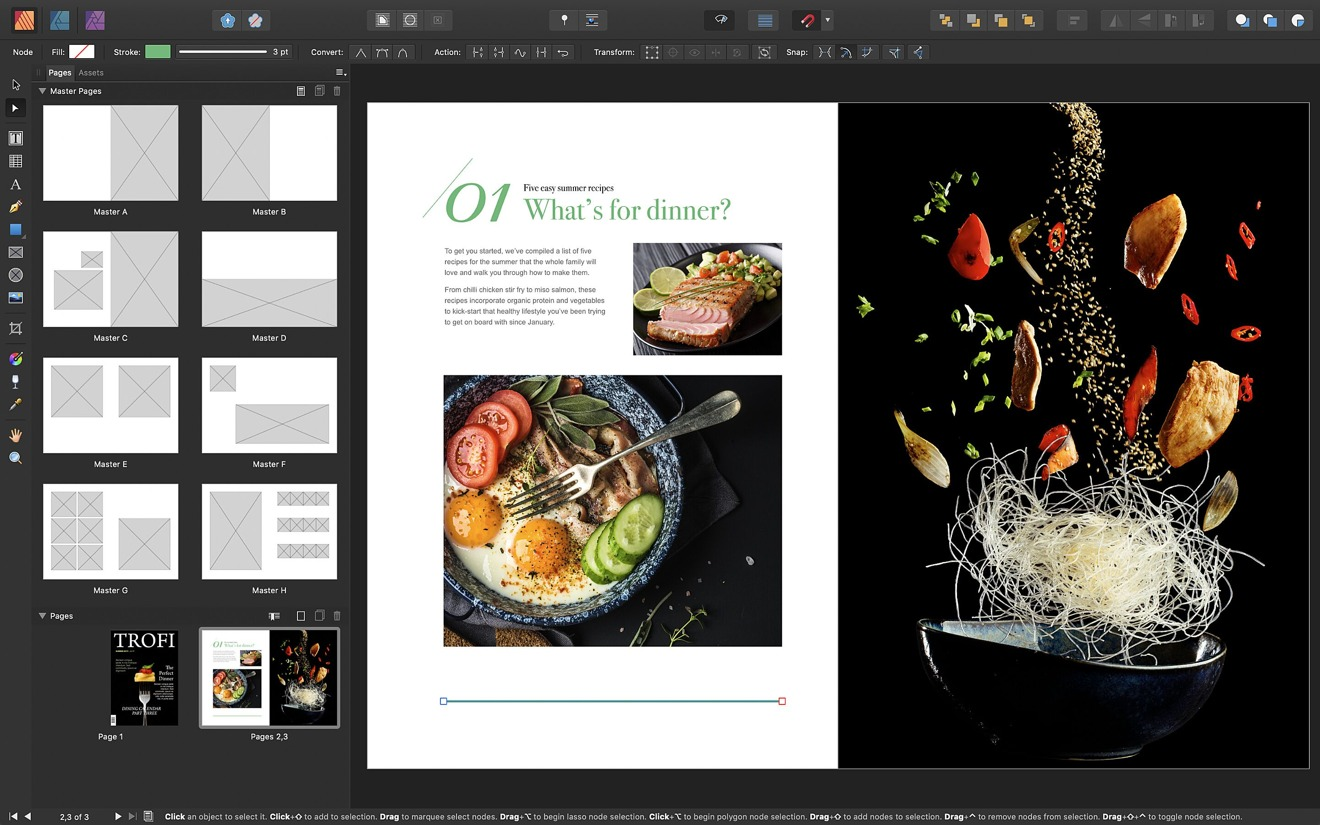 InDesign
‹#›
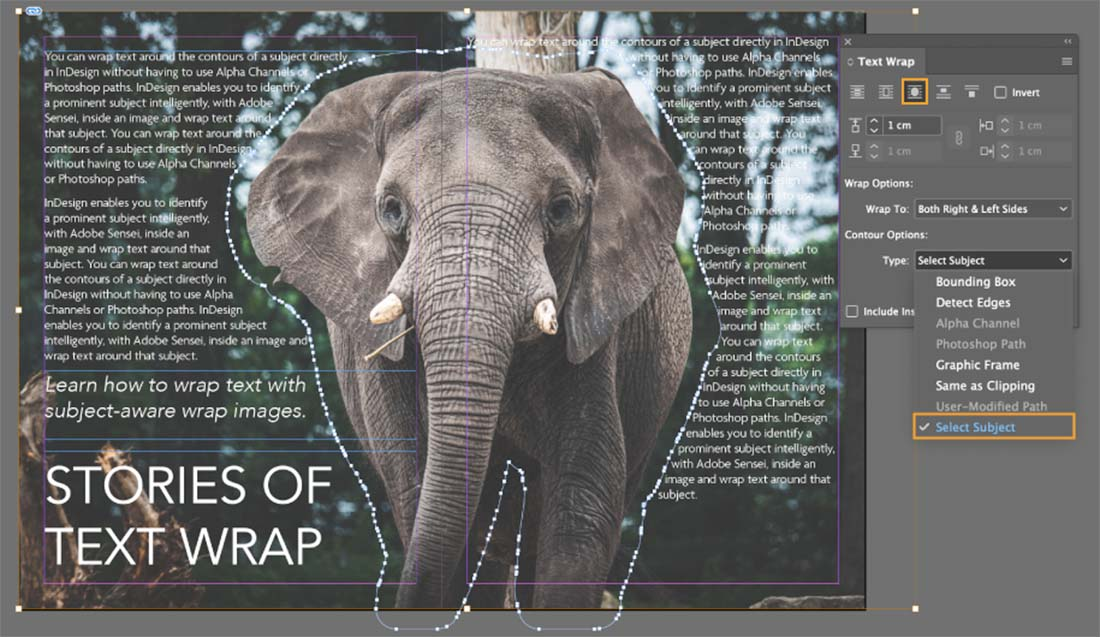 InDesign
‹#›
eBook Conversion and Management Tools
Draft 2 Digital (ebook converter and publishes)
www.draft2digital.com

Calibre (convert, view, and EDIT ebook html) FREE!
calibre-ebook.com
‹#›
Draft 2 Digital
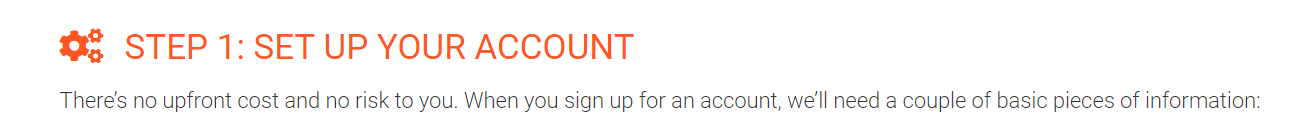 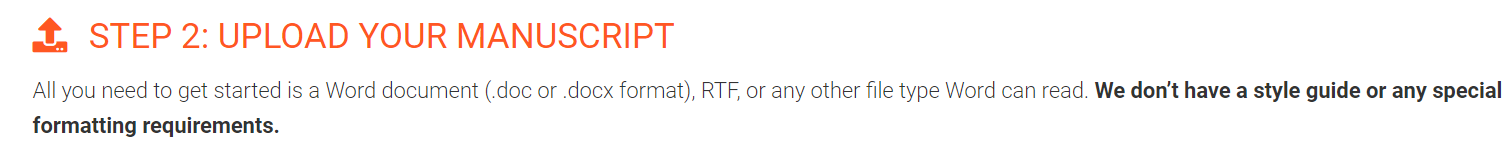 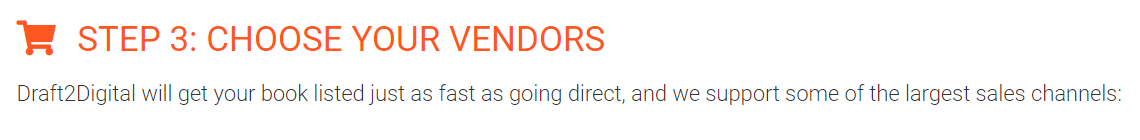 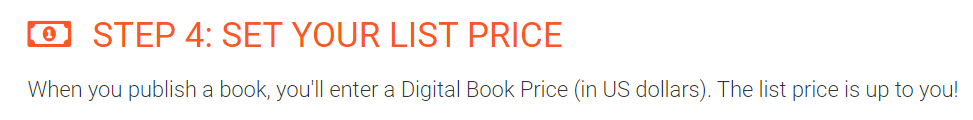 ‹#›
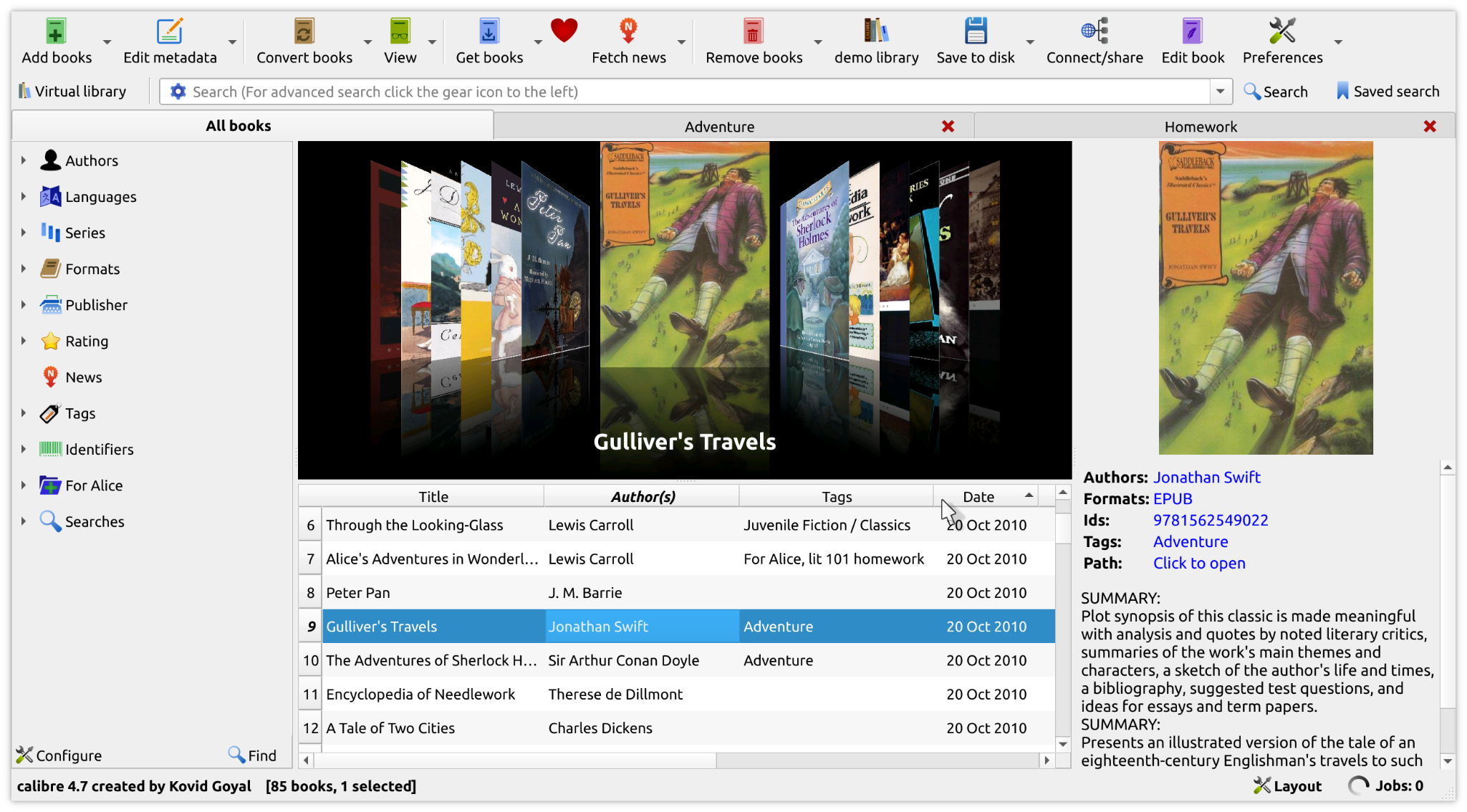 Calibre
‹#›
Publishing Tools
Bowker (owns all US ISBNs)
www.myidentifiers.com
Barcode maker (free!)
prolificpress.com/barcode-creator
KDP (Amazon’s publishing)
kdp.amazon.com/en_US
IngramSpark (multiple retailers)
www.ingramspark.com
‹#›
Bowker
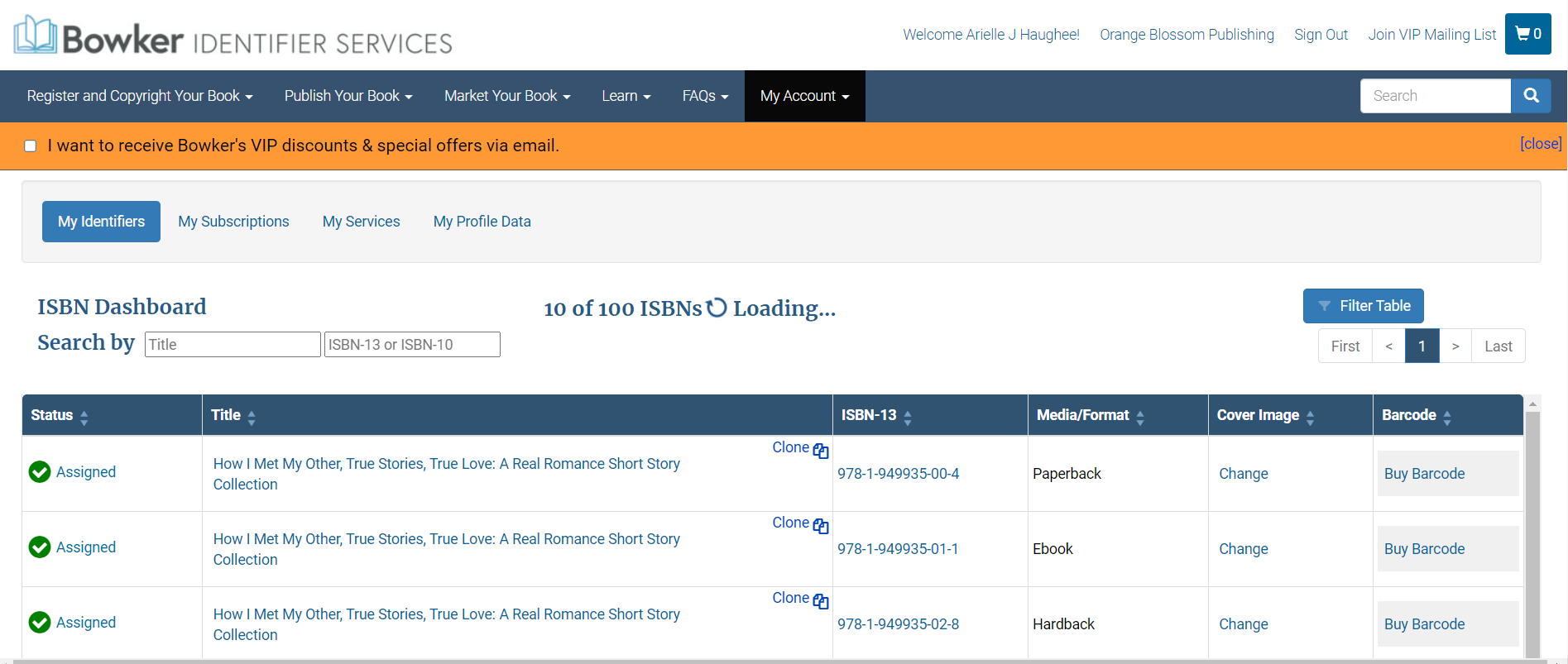 ‹#›
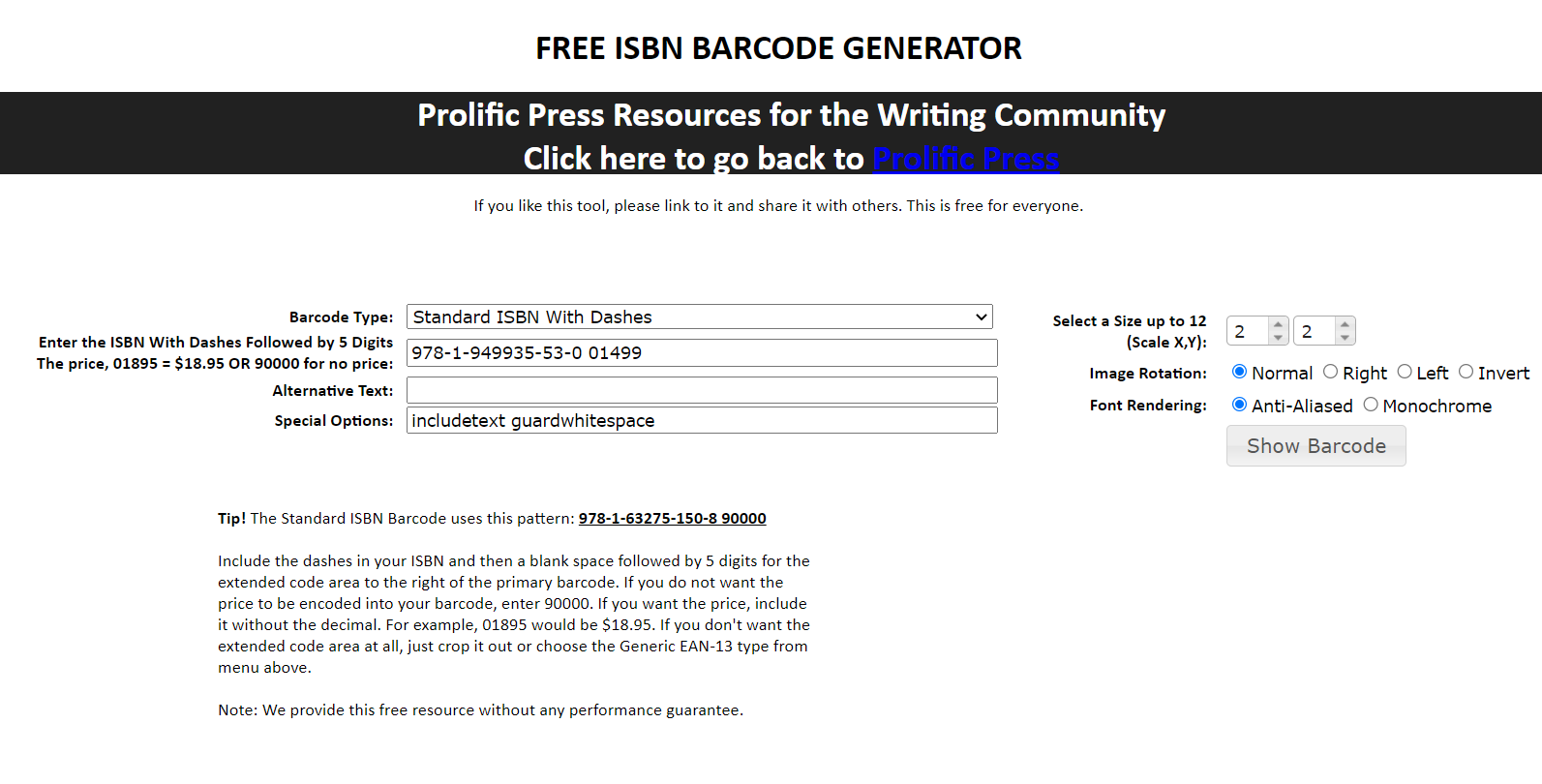 ‹#›
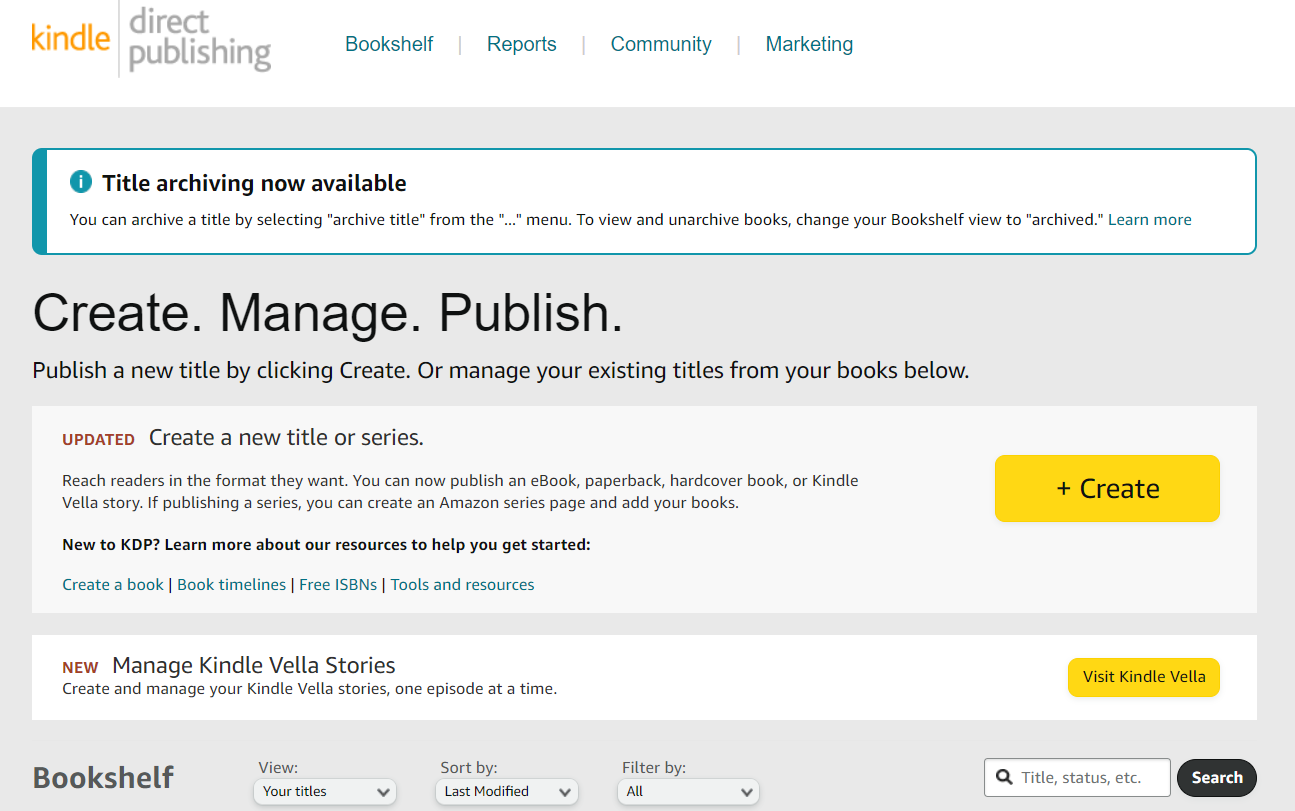 KDP
‹#›
IngramSpark
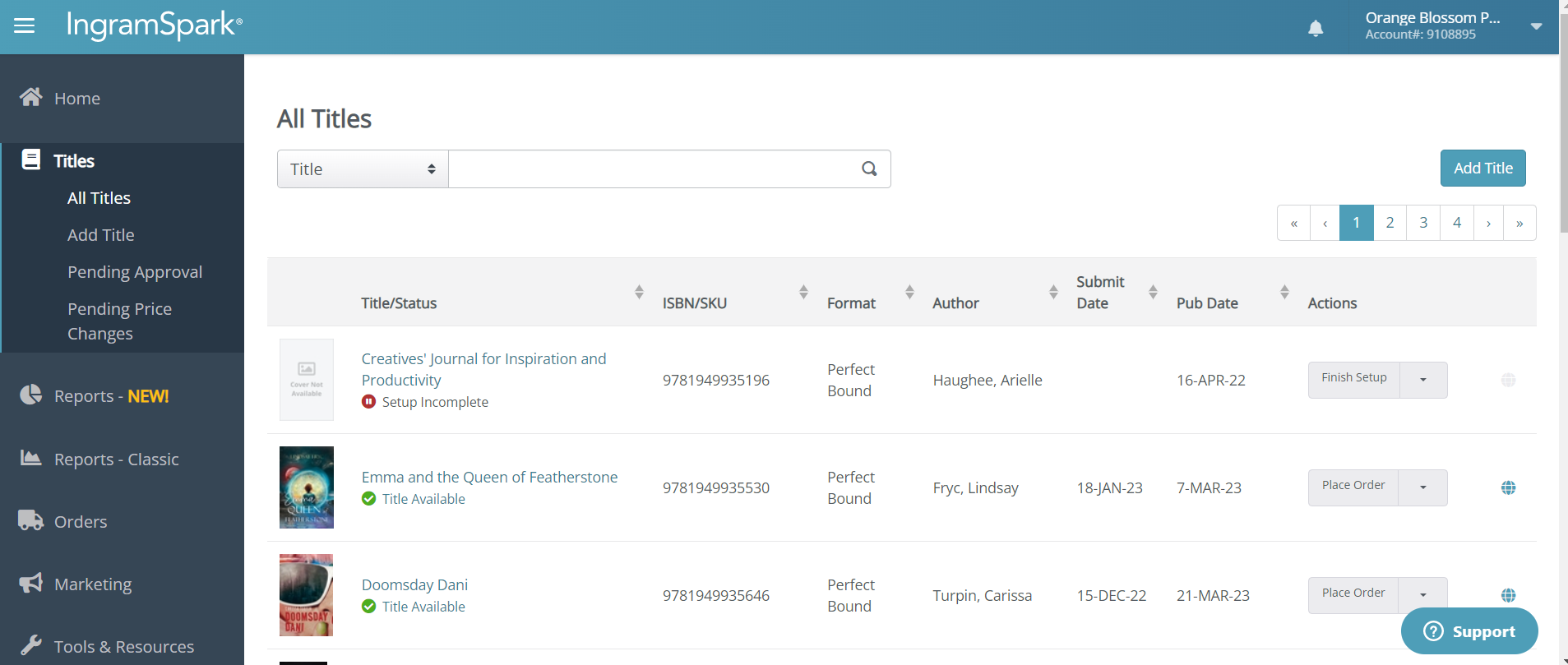 ‹#›
2.
Marketing 
tools
These help with marketing a book
Author Websites
WordPress (most popular, free)
wordpress.com
Weebly (free version, not all features)
       www.weebly.com
Wix (free version, not all features)
       www.wix.com
‹#›
Tools for Making Graphics
Canva (free and pay version)
www.canva.com
GIMP (free photoshop)
       www.gimp.org
Crop a circle (free)
crop-circle.imageonline.co
‹#›
Canva
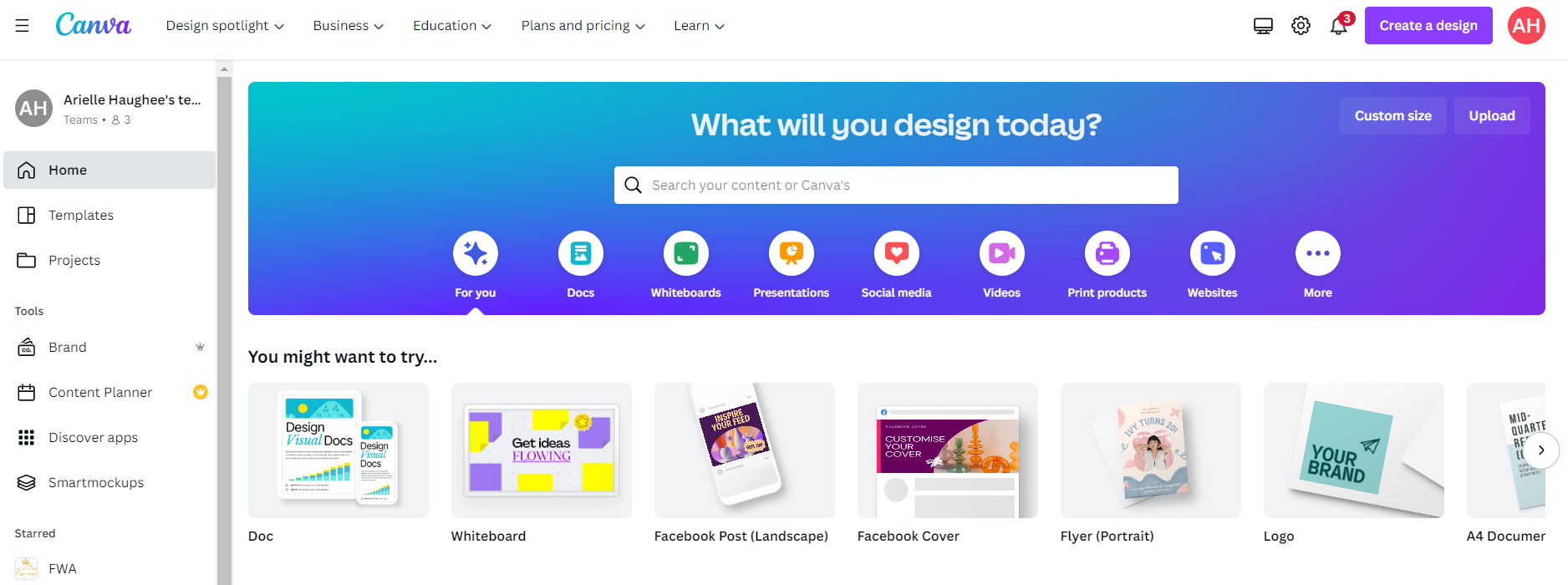 ‹#›
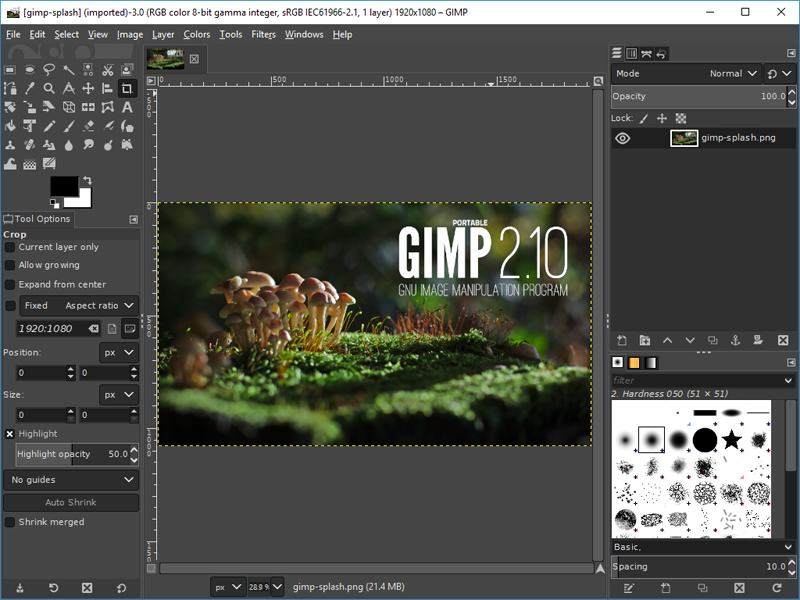 Gimp
‹#›
Crop A Circle
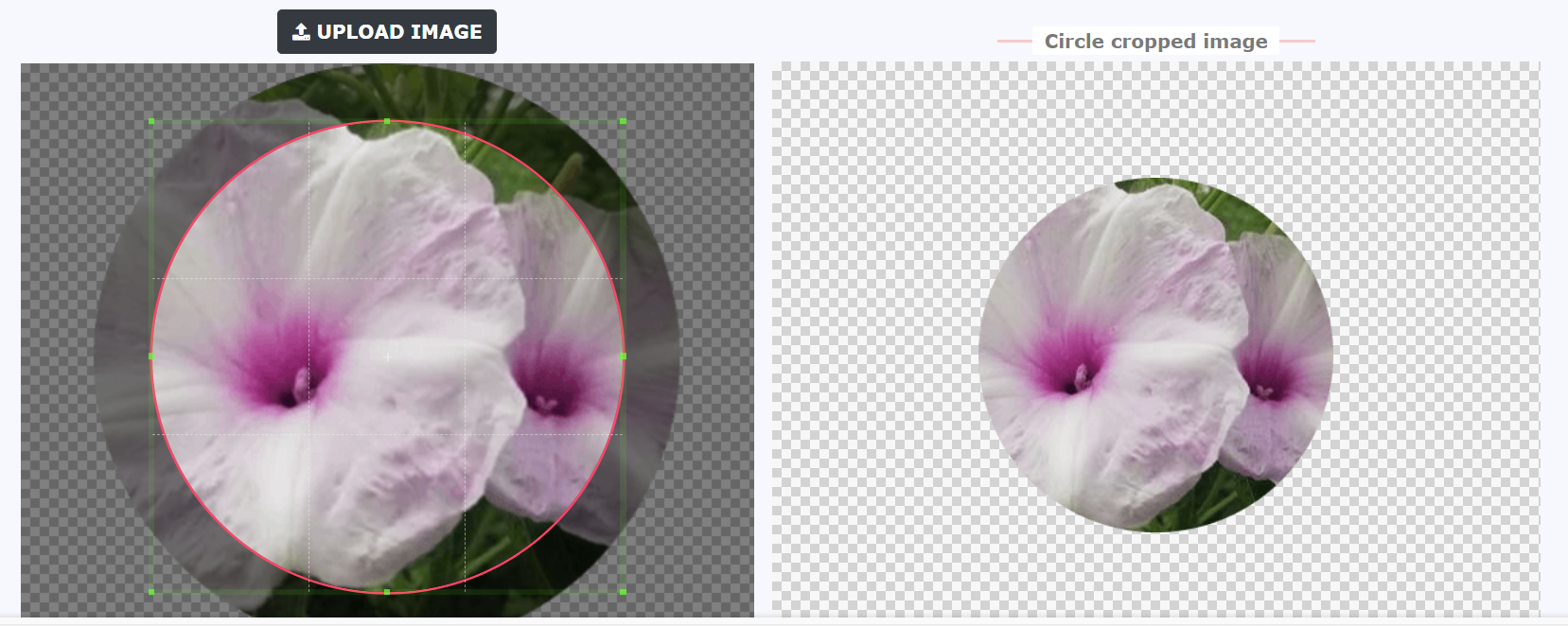 ‹#›
Book Mock-Ups
BookBrush (mock ups, paste your covers in) (free version, $8-$20 mo pending on plan you get)
       bookbrush.com
3D cover maker (free)
diybookcovers.com/3Dmockups
‹#›
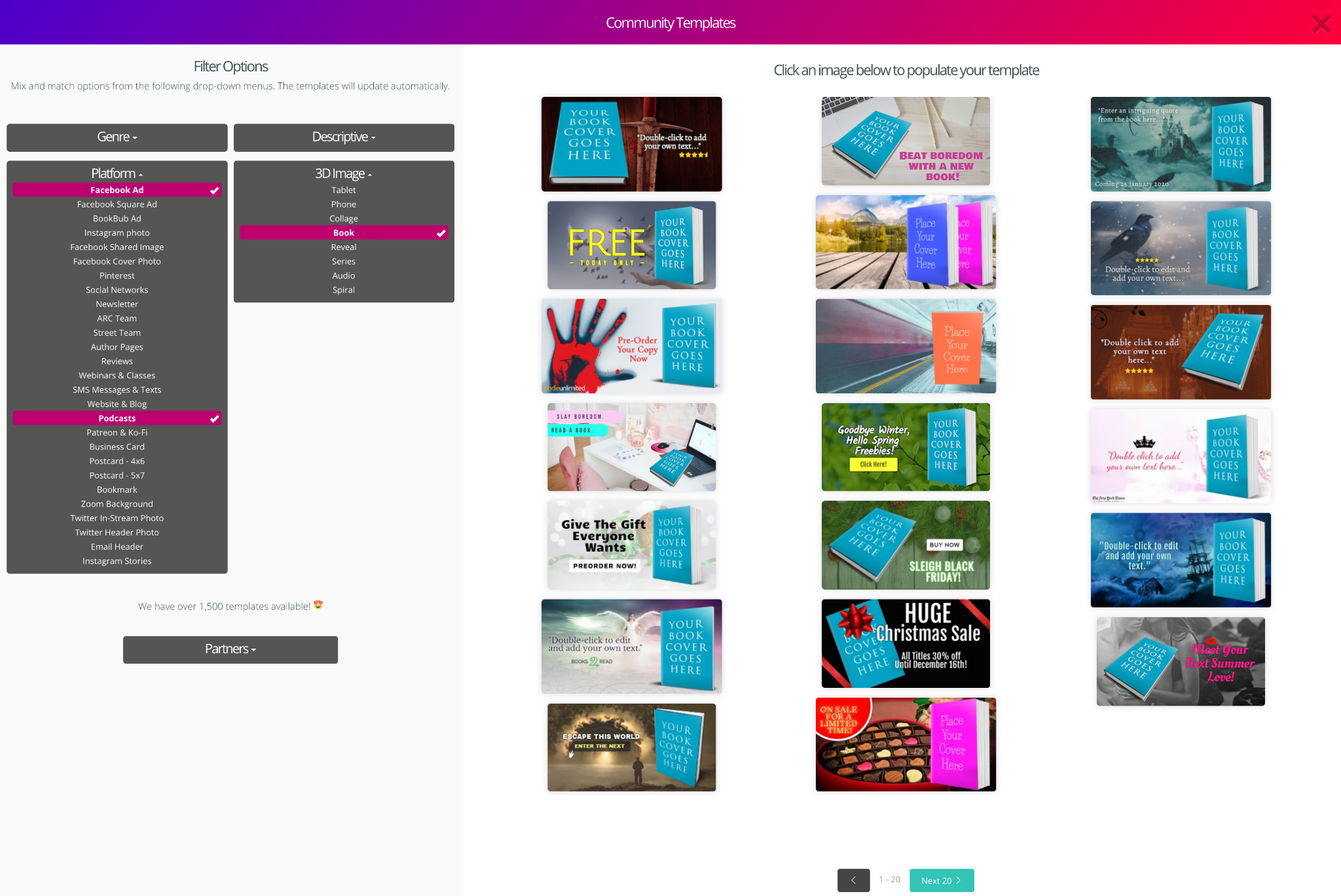 BookBrush
‹#›
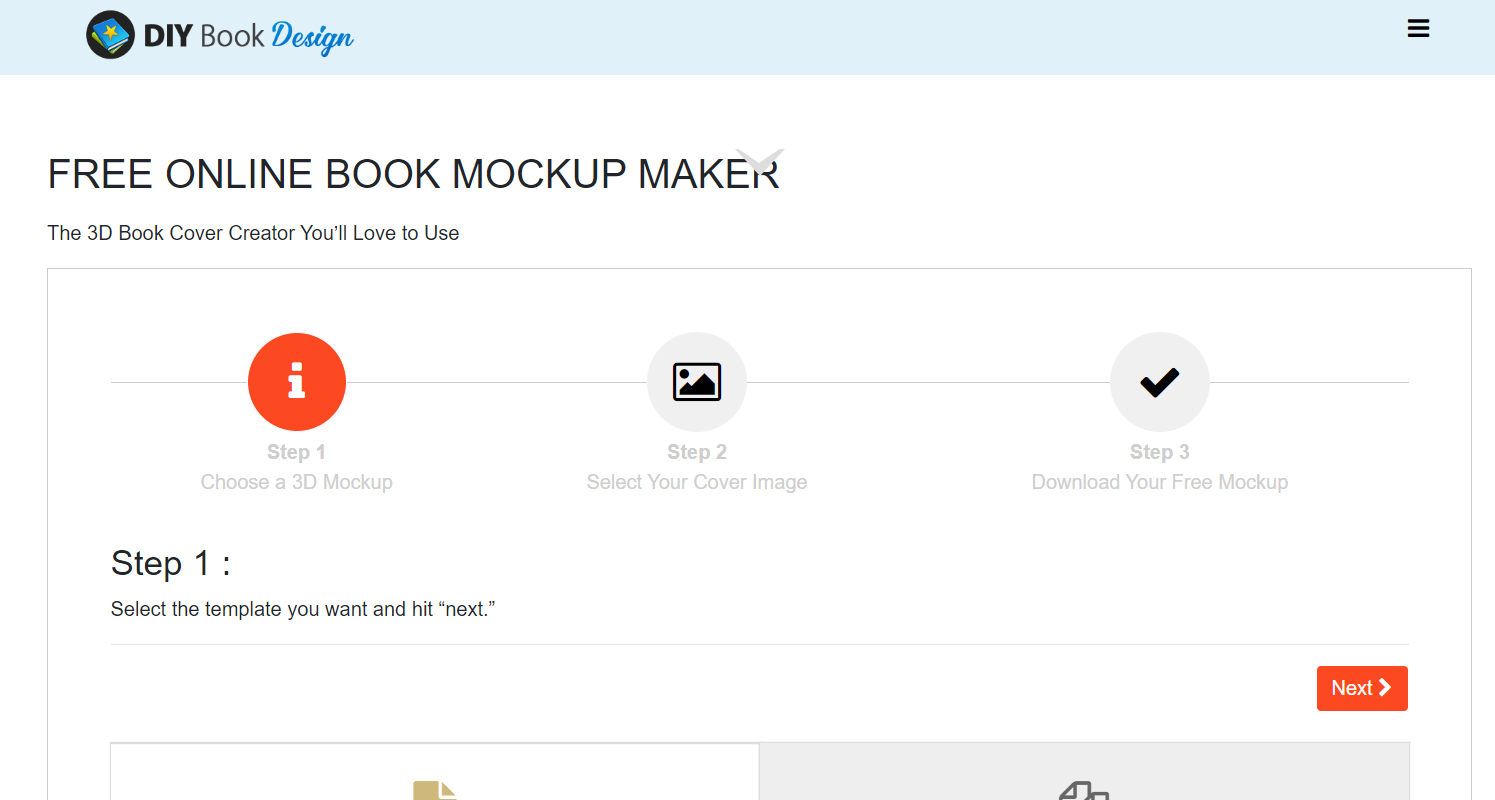 3D Book Covers
‹#›
Royalty-Free Photos
Pexels (free)
www.pexels.com
Pixabay (free)
        pixabay.com
‹#›
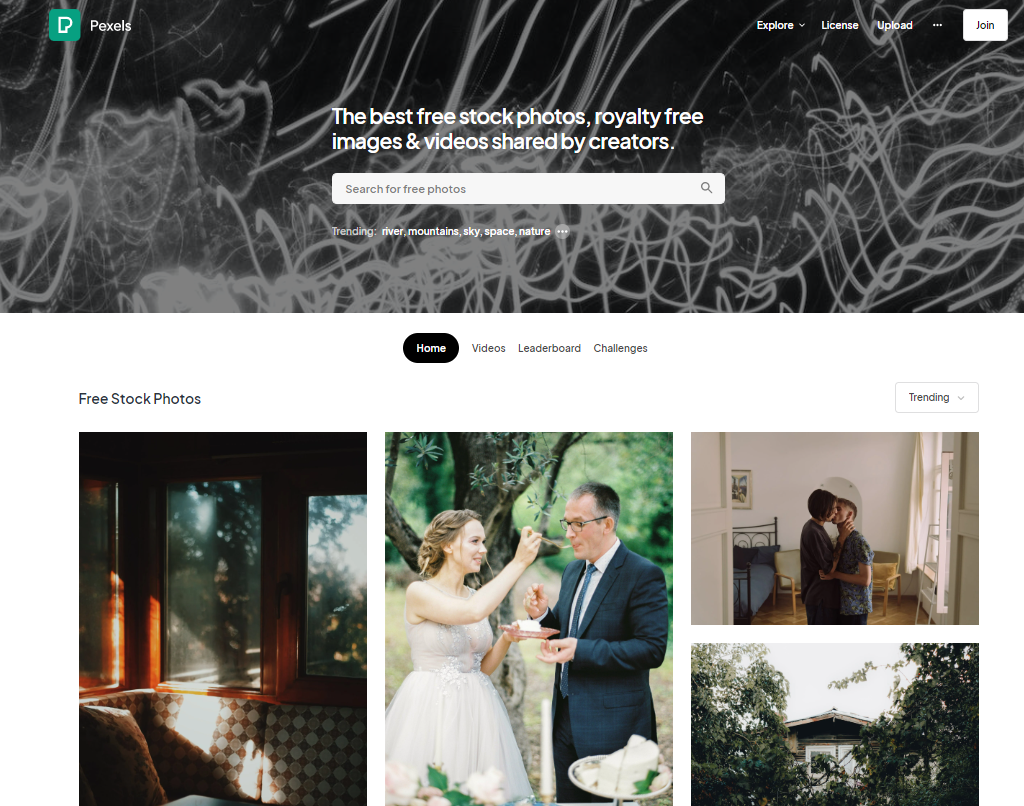 Pexels
‹#›
Pixabay
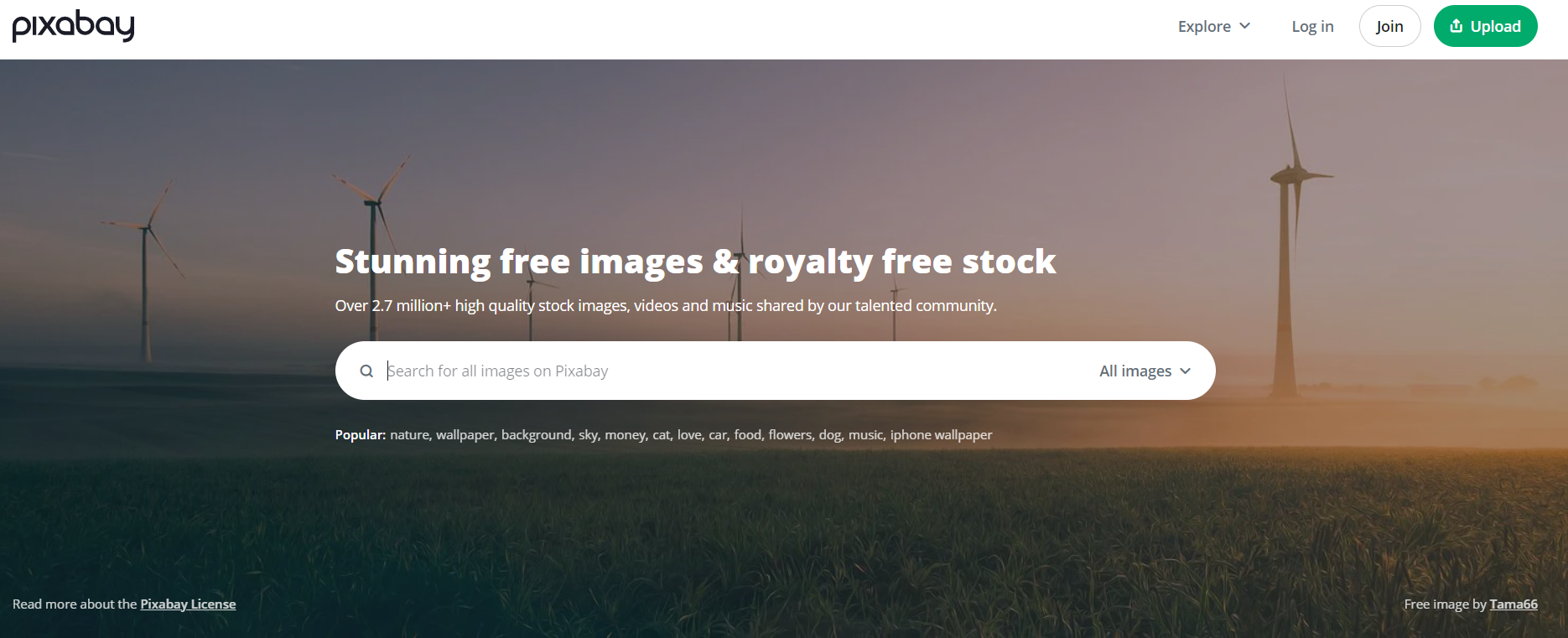 ‹#›
Miscellaneous Fun
Coolors (free color palettes)
coolors.co
Bold and Italics (free, for social media)
       yaytext.com/bold-italic
‹#›
Coolors
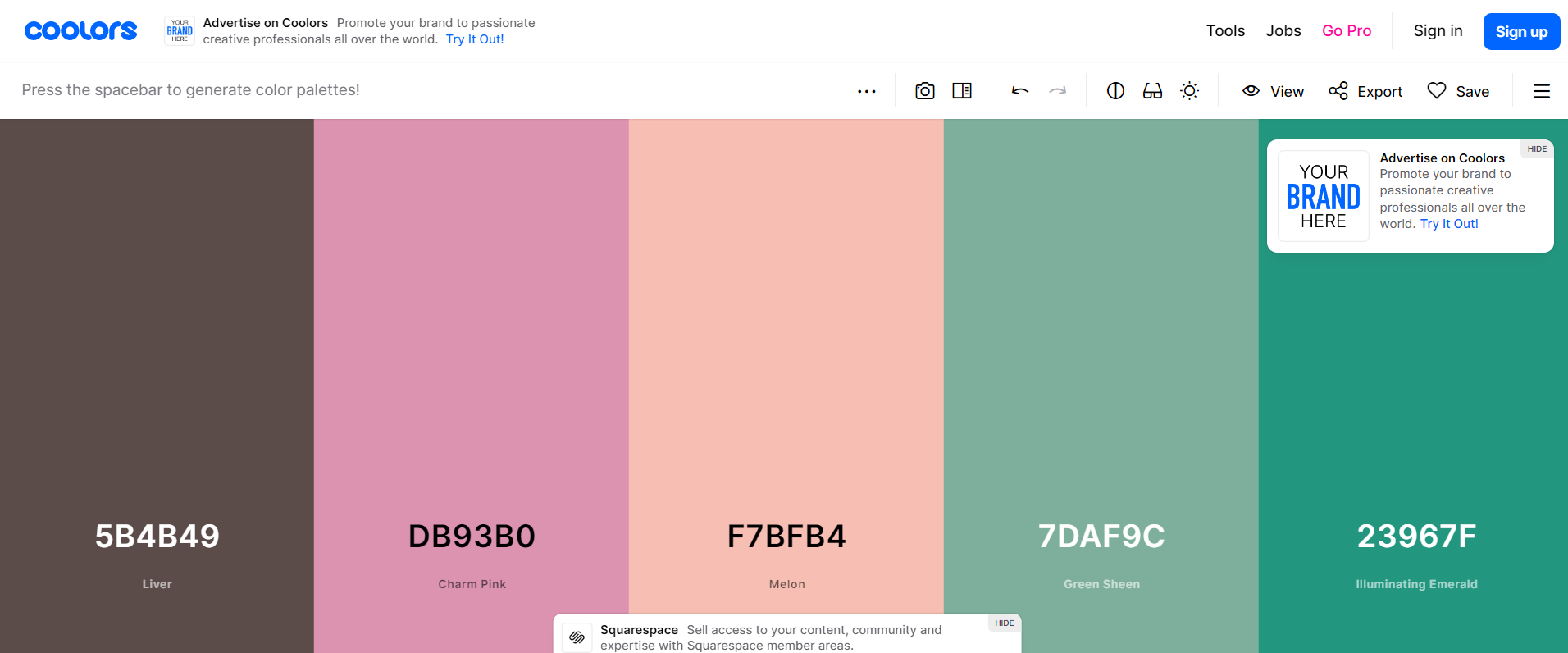 ‹#›
Bold and Italics
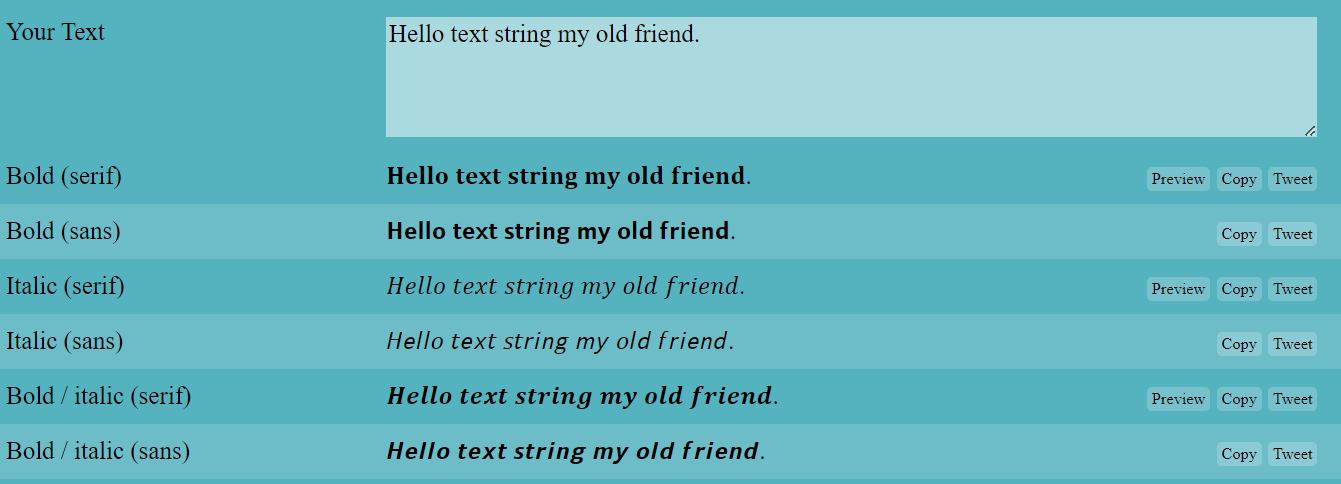 ‹#›
Book Trailers
Filmora (video making software) ($50-$60 year)
filmora.wondershare.com
BenSound (royalty-free music, some free) (£10-£20 per mo)
       www.bensound.com
‹#›
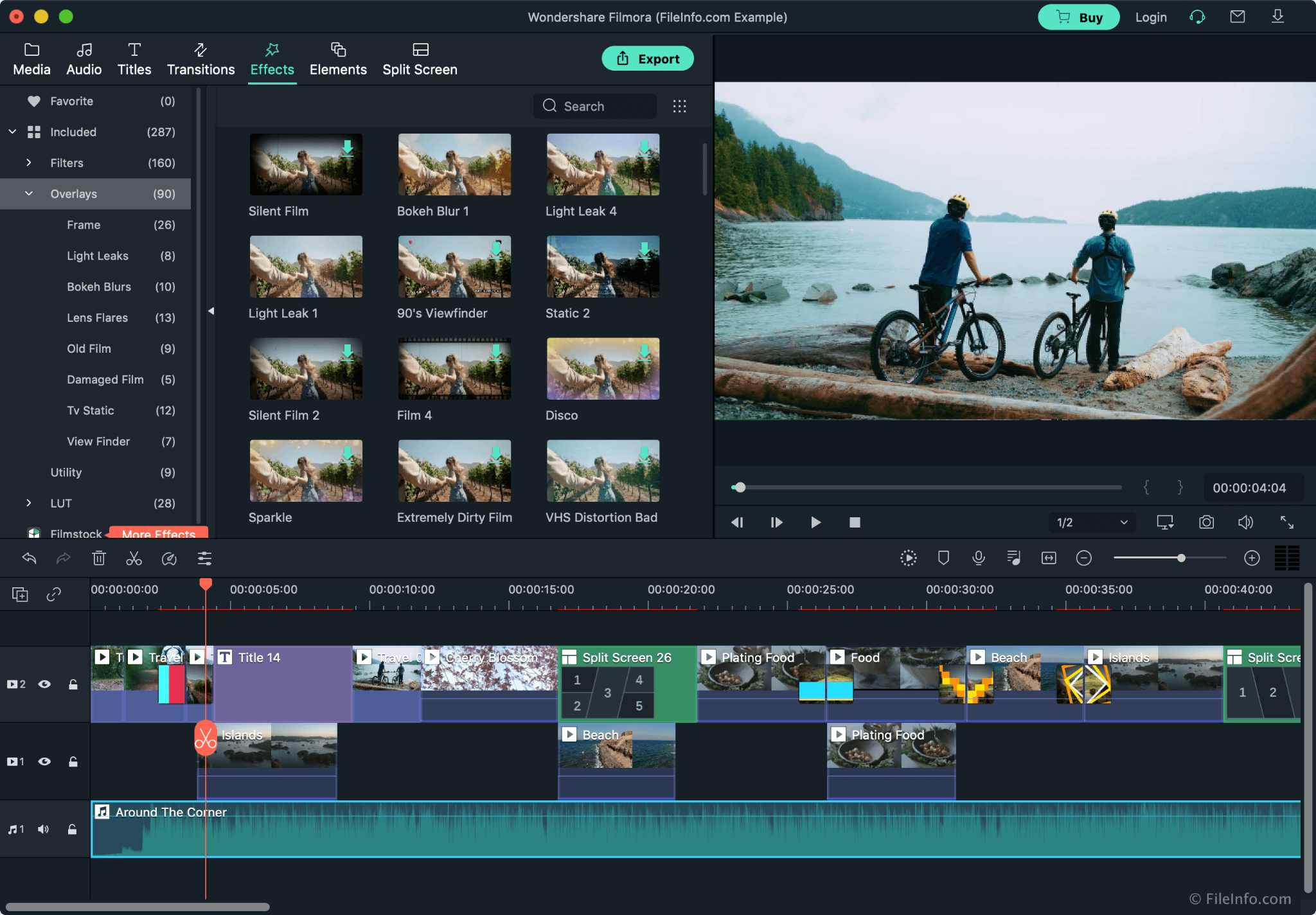 Filmora
‹#›
BenSound
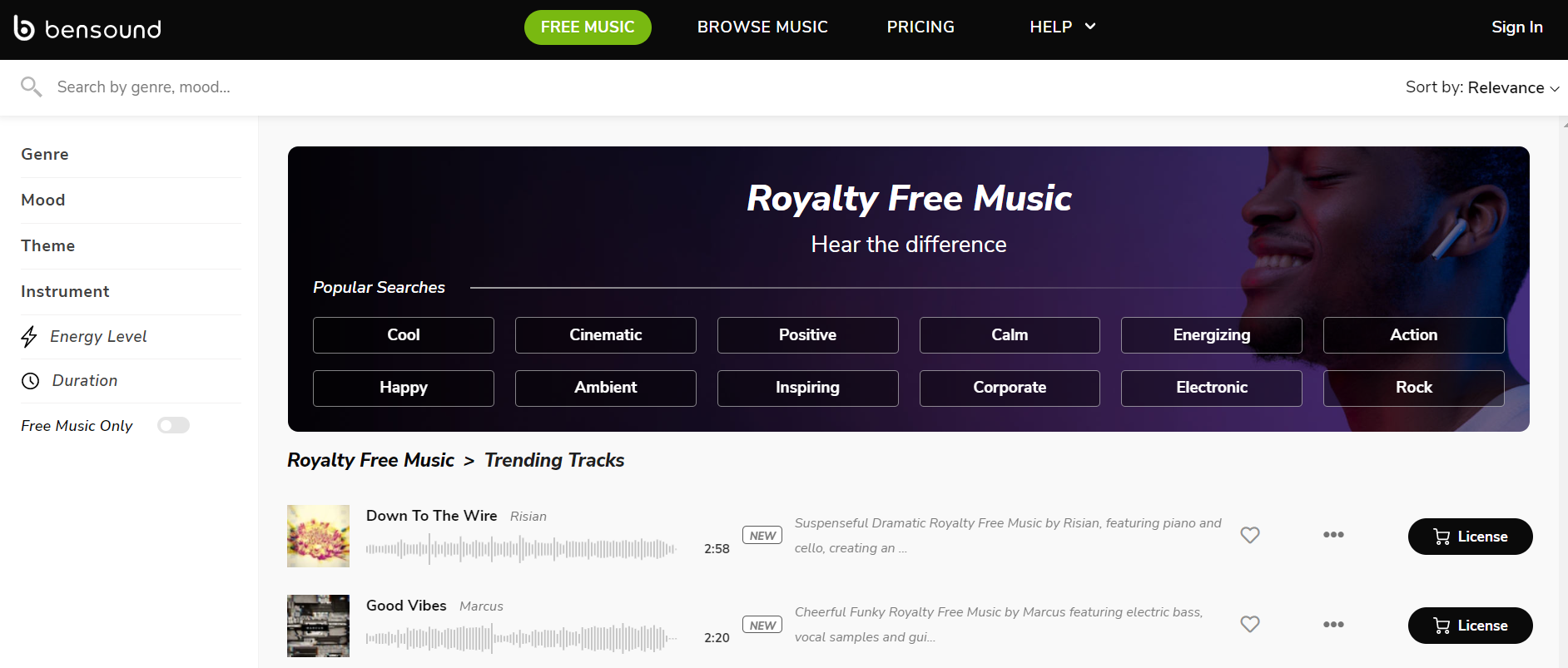 ‹#›
Email Campaigns
MailChimp (free up to 1,000 subscribers)
mailchimp.com
MailerLite (“  “)
www.mailerlite.com
Constant Contact (“   “)
www.constantcontact.com
‹#›
Newsletter Swaps/Email Marketing
Book Funnel (sending out ARCs, doing promos) ($20/100/250 annually pending on how many books)
bookfunnel.com
Prolific Works (free ebook giveaways) (free version, $20/50 month pending plan)
www.prolificworks.com
‹#›
BookFunnel
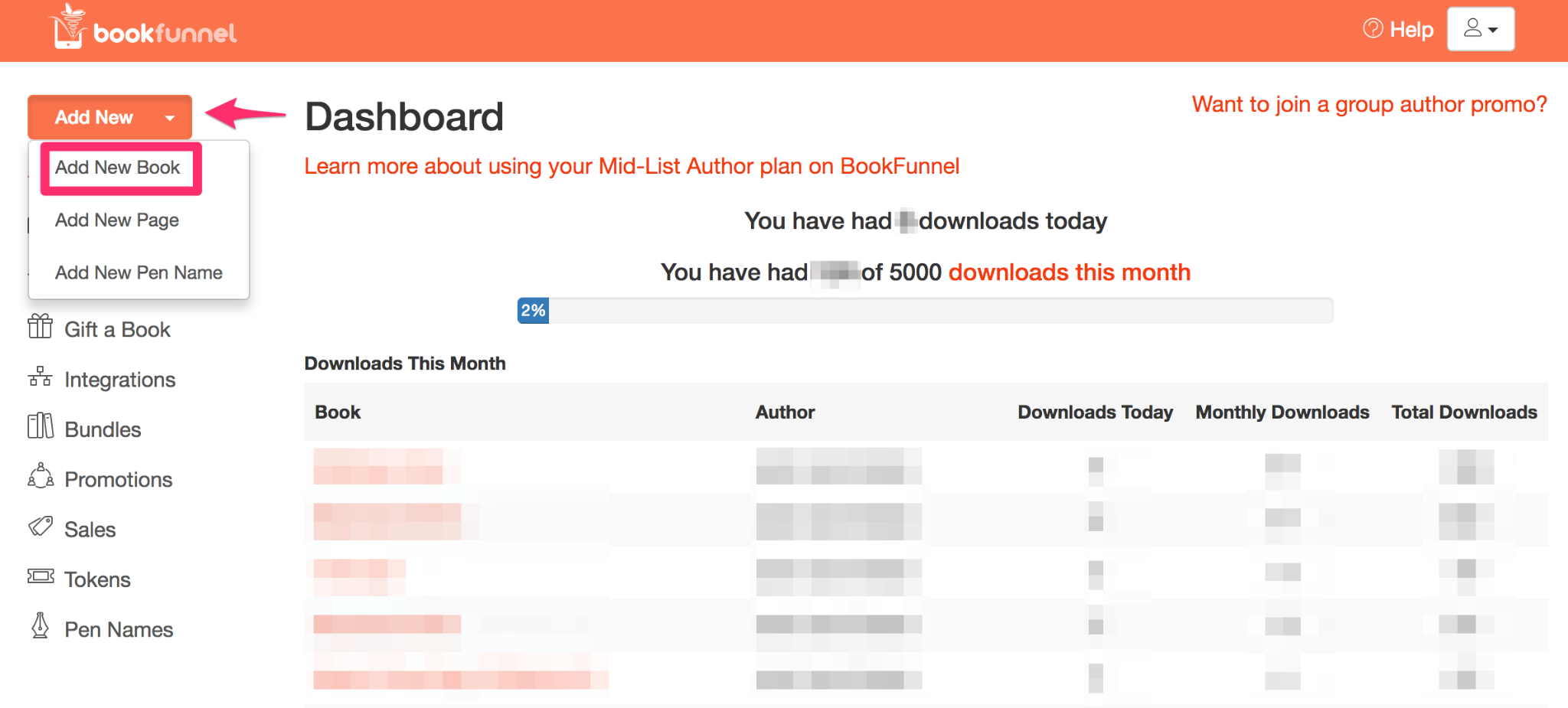 ‹#›
Prolific Works
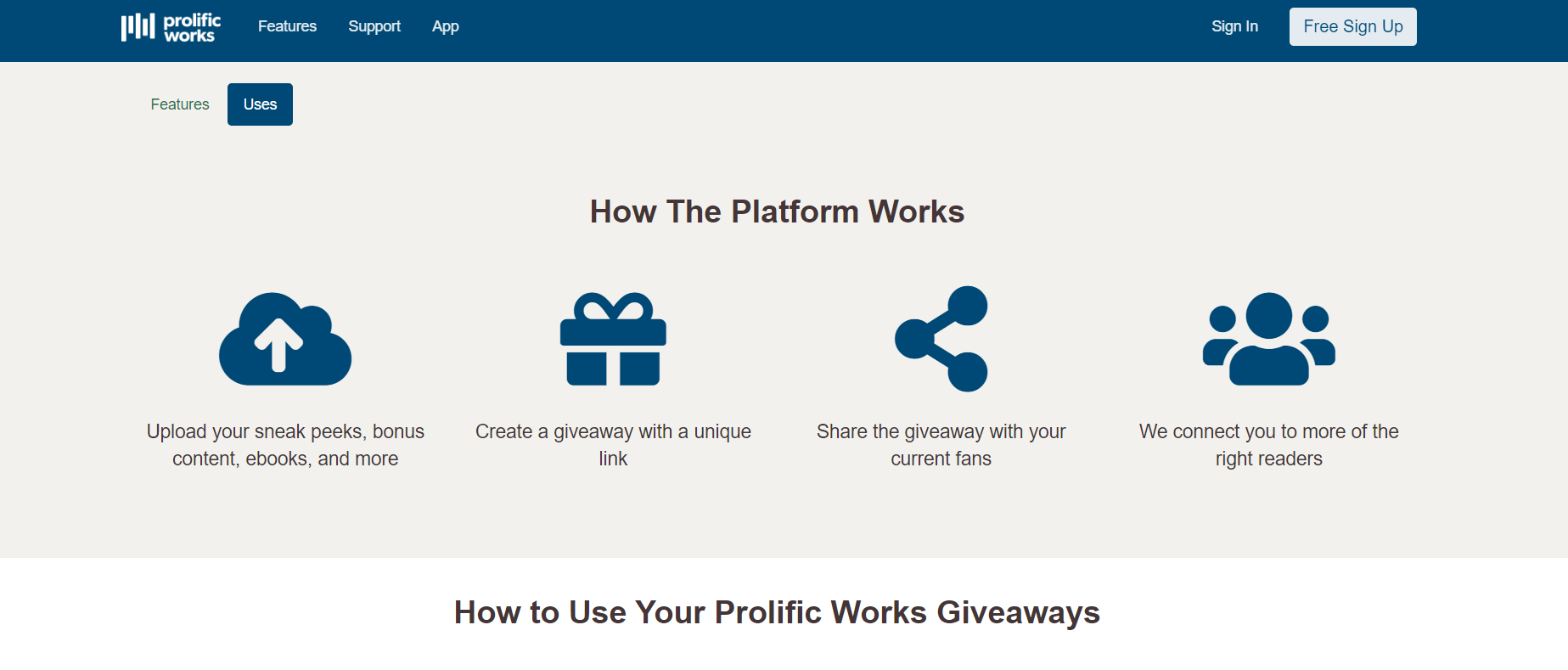 ‹#›
Universal Links
Booklinker (free, paste link in, get short universal link)
booklinker.com
Tiny URL (“   “)
tinyurl.com/app
Books2Read (“   “)
books2read.com
‹#›
BookLinker
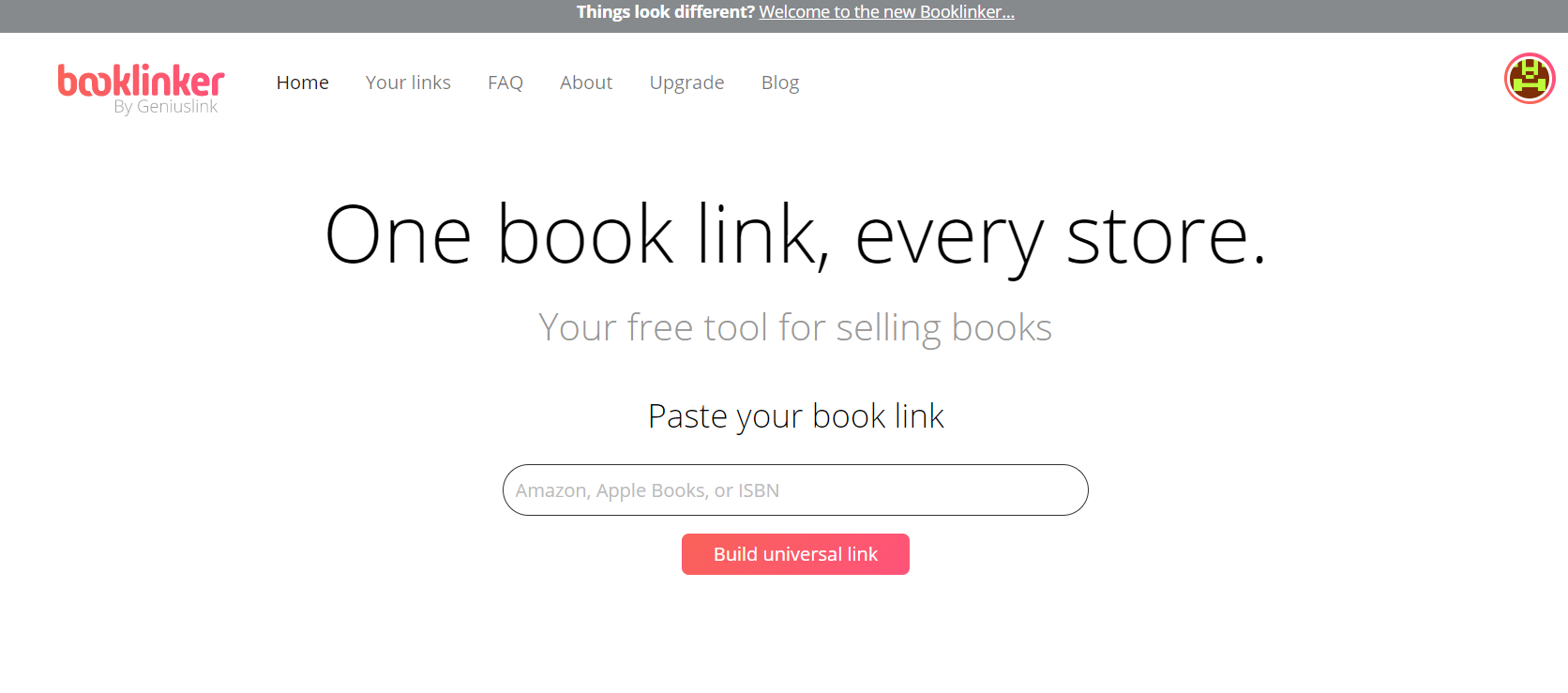 ‹#›
QR Codes
Flowcode (lots of options) (free version, $5 mo)
www.flowcode.com
QR Code Generator (free)
www.qr-code-generator.com
QR Code Monkey (free)
       www.qrcode-monkey.com
‹#›
Flowcode
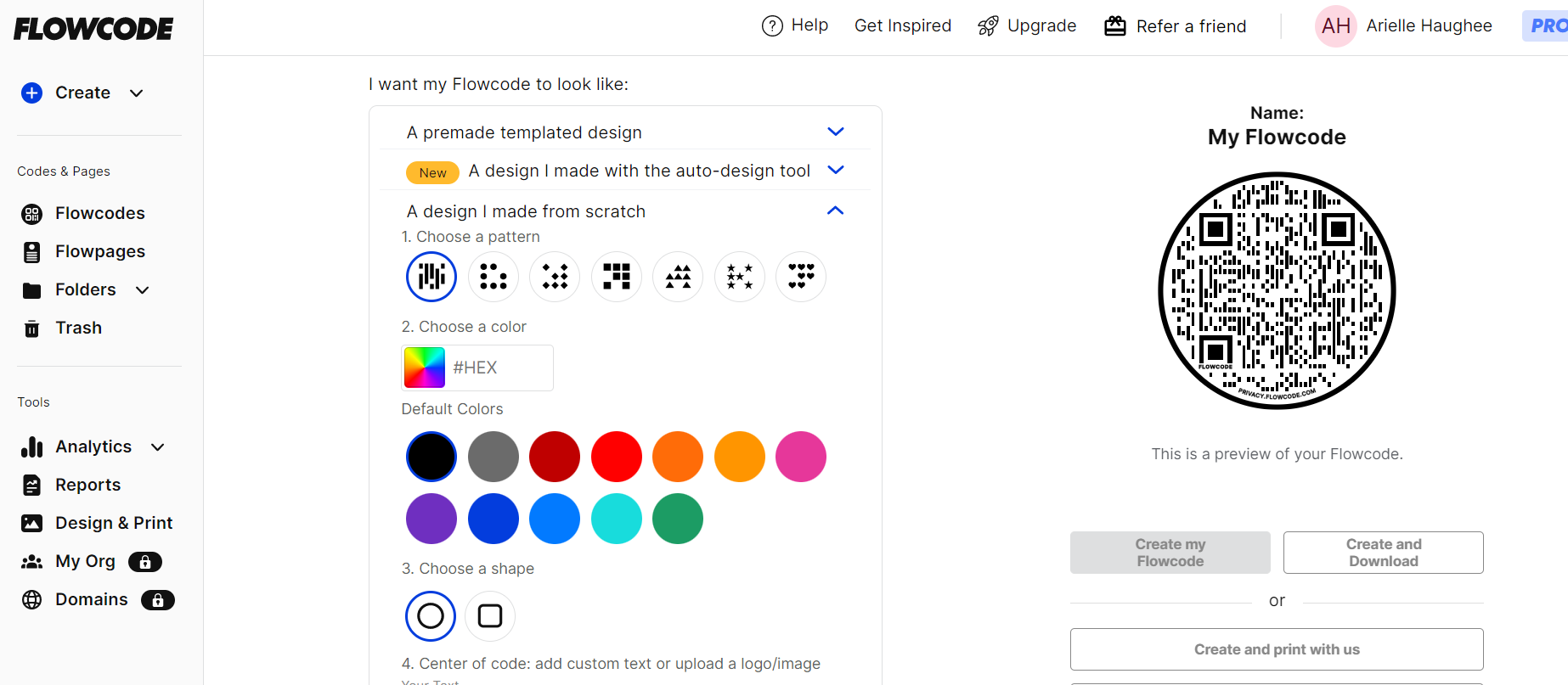 ‹#›
Amazon Ads
Publisher Rocket (AWESOME, keyword finder) ($97)
publisherrocket.com
‹#›
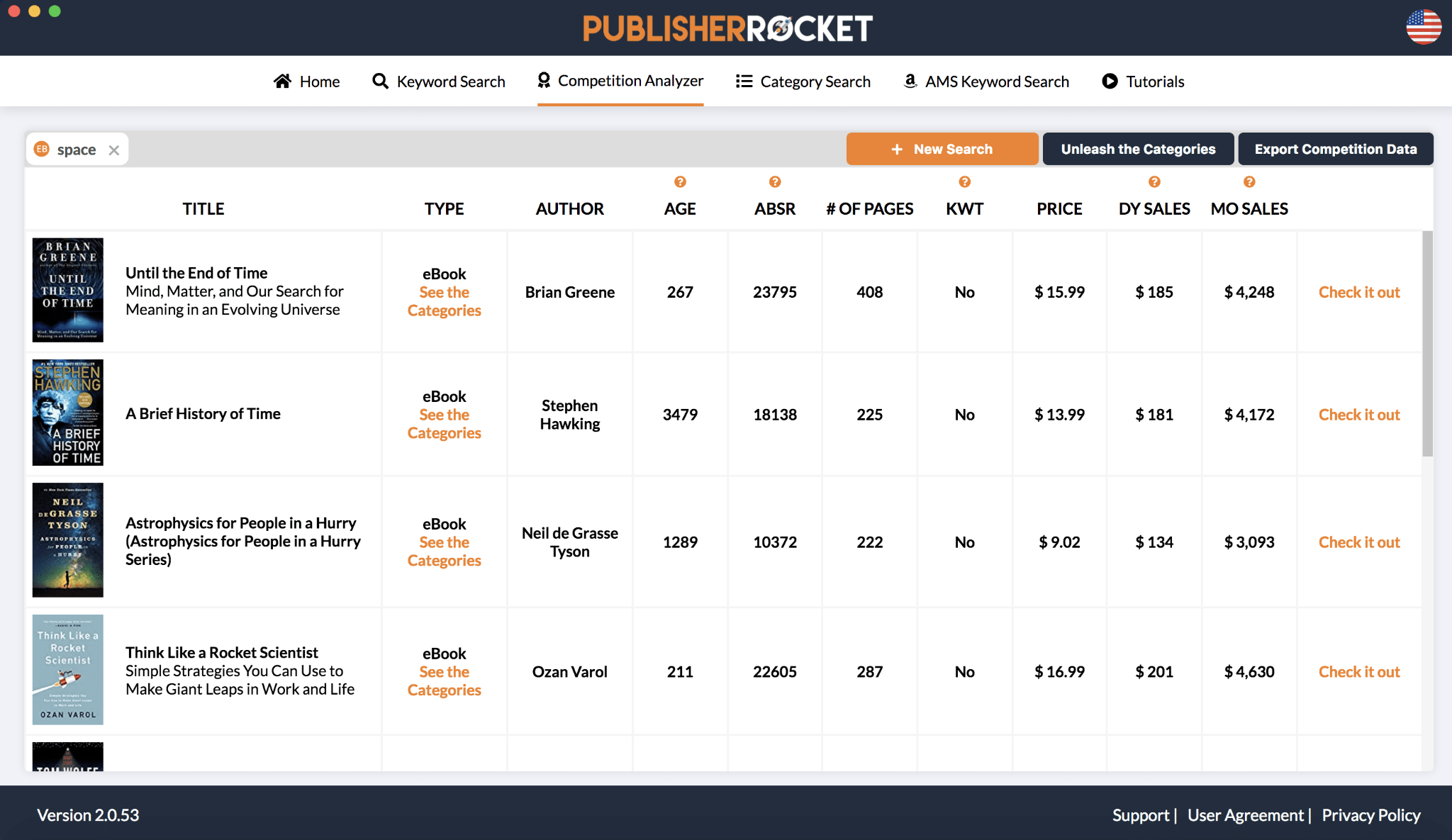 ‹#›
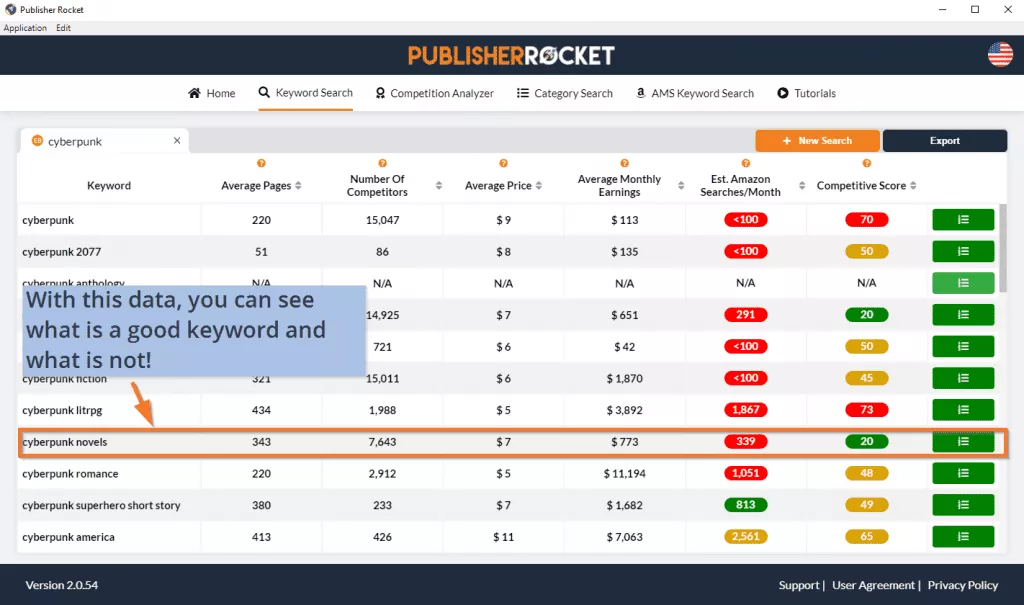 ‹#›
3.
Management tools
These help with managing multiple books
Project Managers
Trello (boards, more visual) (free version, $5/10 mo)
trello.com
‹#›
Trello
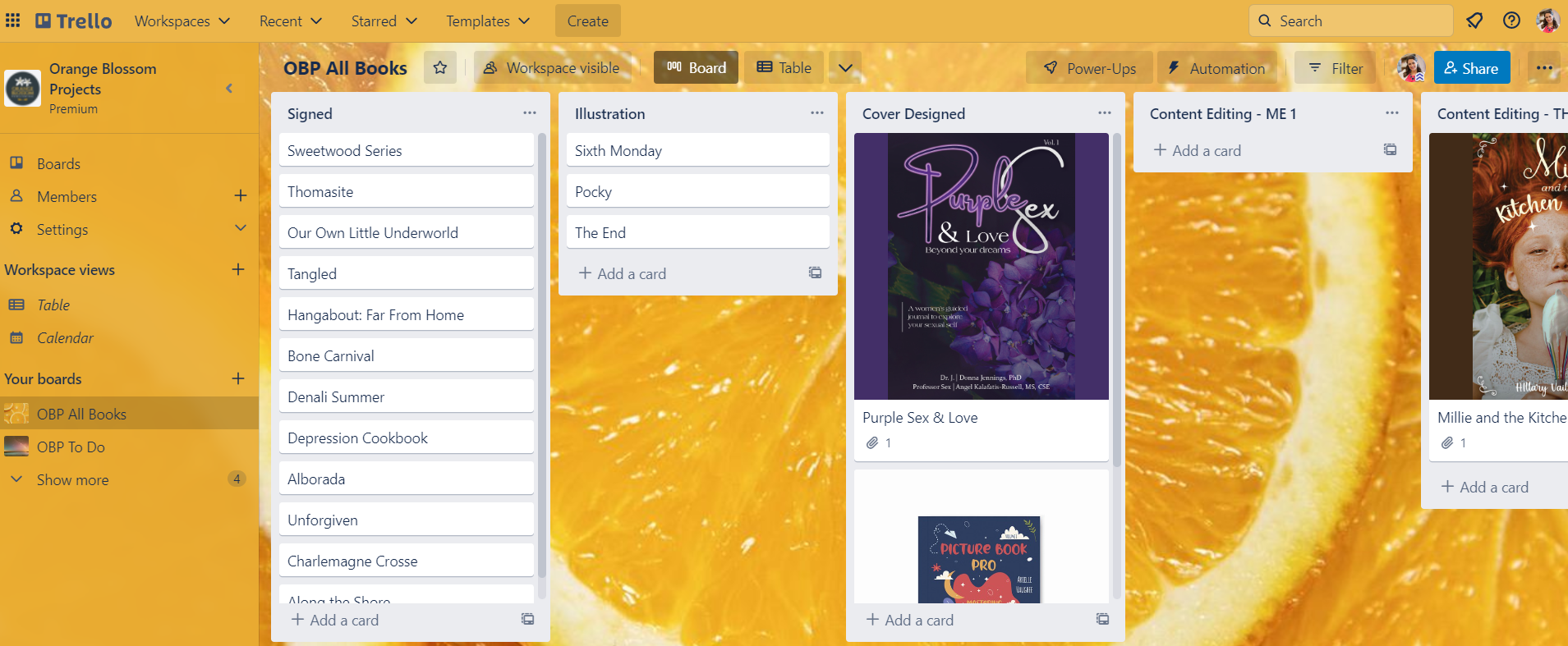 ‹#›
Hiring Professionals
iPubHub (lists of qualified pros)
www.ipubhub.com
‹#›
Thank You!
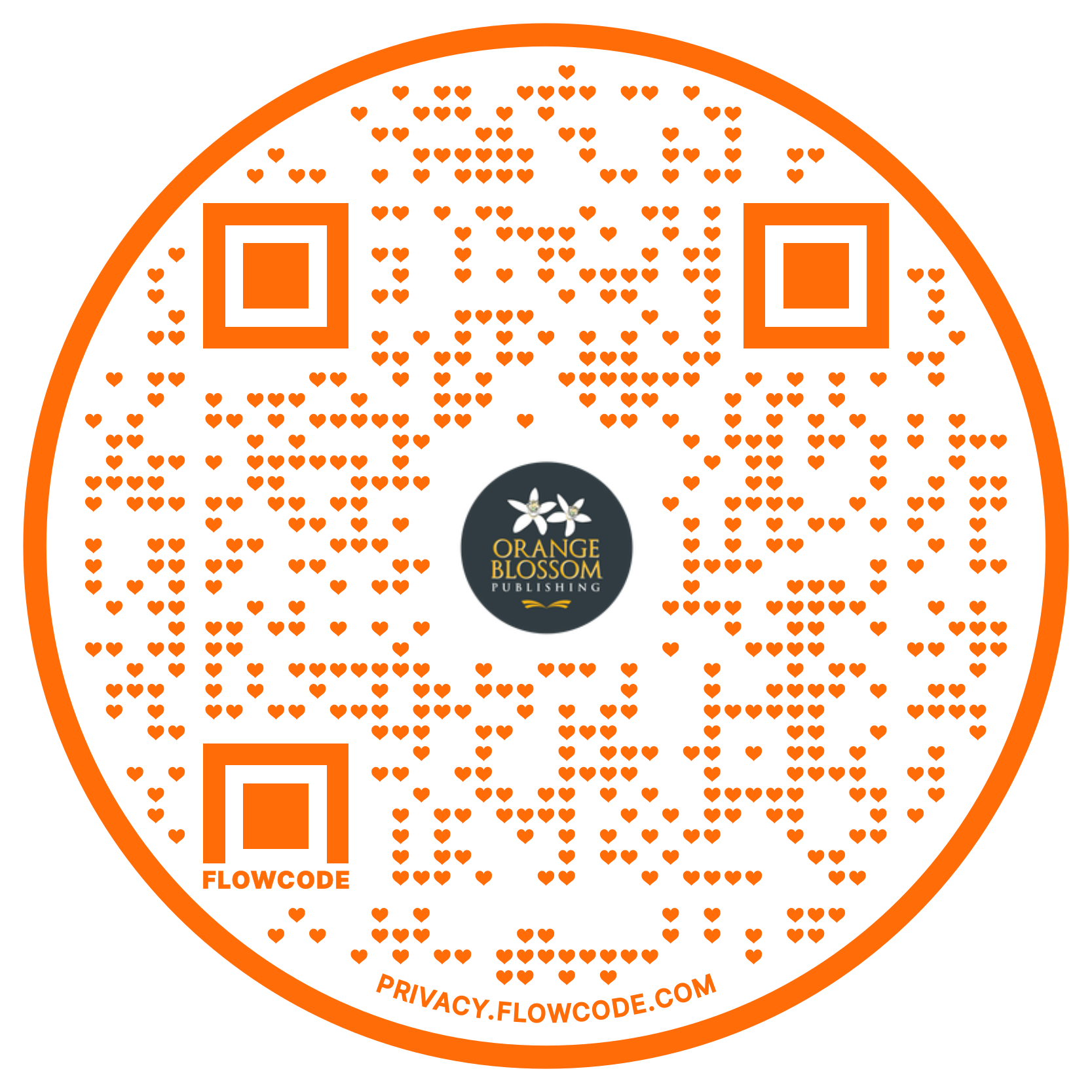 orangeblossombooks.com/toptools
info@orangeblossombooks.com                         orangeblossombooks.com
‹#›